Насінництво – як галузь с/г виробництва
Організаційні основи насінництва.
Історія та етапи розвитку насінництва.
Поняття про еліту, категорії та генерації насіння.
Сортозаміна та сортооновлення.
Література :
Основна  - Молоцький М. Я.
Додаткова :
Кириченко В. В. – «Спеціальна селекція і насінництво польових культур». Харків, 2010
Гаврилюк М.М. - «Насінництво і насіннєзнавство». К.: «Аграрна наука», 2007
Гаврилюк М.М. – «Основи сучасного насінництва». Київ, 2004
Макрушин М.М. – «Насінництво». Сімферополь, ВД «Аріал», 2011
Основні законодавчі документи :
1. Закон України «Про насіння і садивний матеріал».
2. Державний реєстр сортів рослин України.
3. Державний реєстр виробників насіння і садивного матеріалу.
4. Державний стандарт України «Насіння сільськогосподарських культур. Сортові та посівні умови. ДСТУ 2240-93»
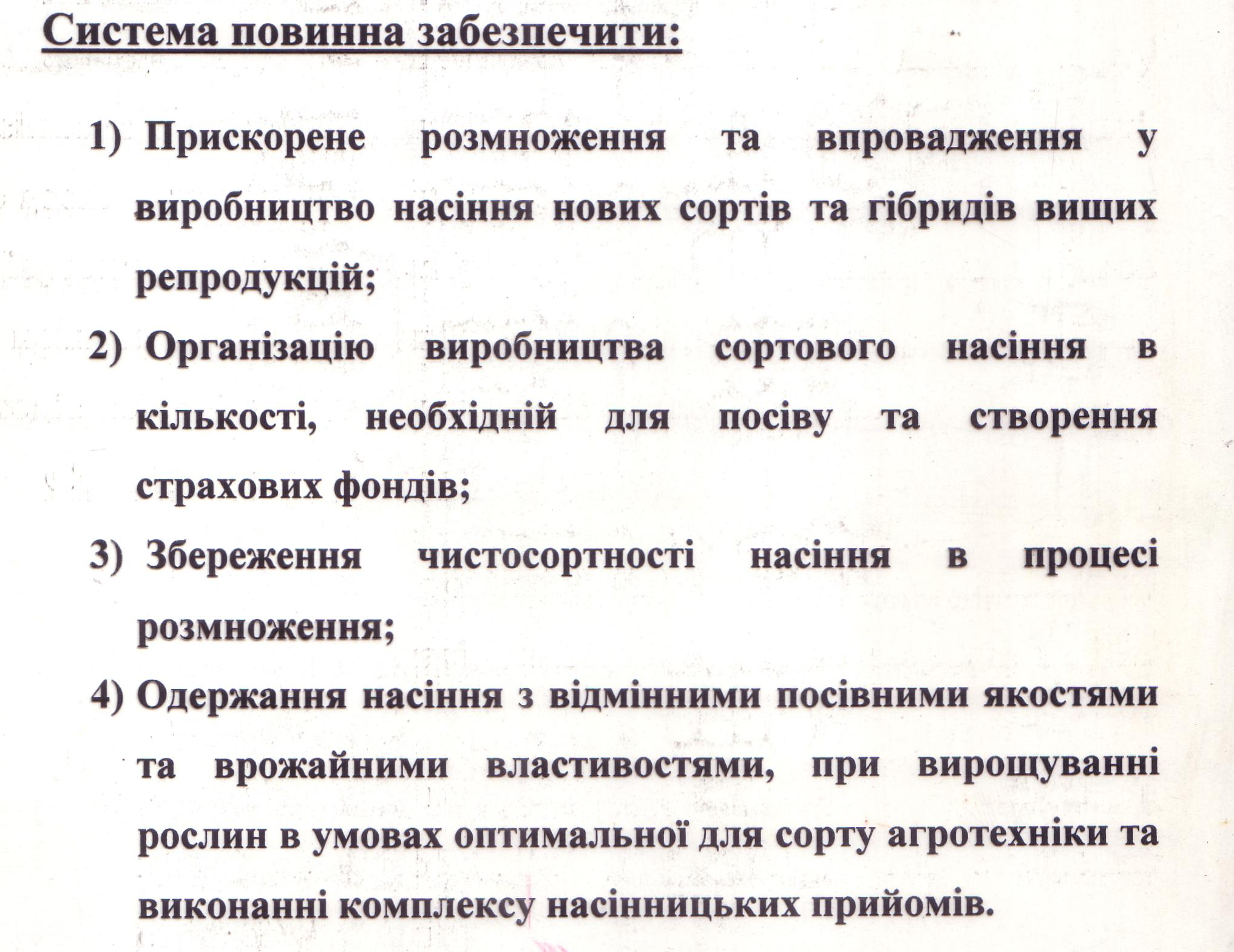 Категорії насіння:
добазове насіння (ДН) – насіння первинних ланок насінництва (розсадники випробування потомств, розсадники розмноження), призначене для отримання базового насіння;
базове насіння (БН) – насіння супереліти та еліти сортів (ліній, популяцій), призначене для отримання сертифікованого насіння;
сертифіковане насіння (СН) – насіння першої (СН1), другої (СН2) та наступних (СНН) генерацій сортів, а також насіння першого покоління гібридів (F1), отримане з ділянок гібридизації.
Етапи розвитку насінництва в Україні
    В 1921 році В. Ульянов (Ленін) підписав Декрет Ради Народних               комісарів «Про насінництво»,  а  вже через місяць в Києві пройшла перша нарада працівників контрольно – насінницьких закладів, де обговорювалося питання створення єдиної системи контролю.

 В Декреті було обговорено:
 - негайно приступити до організації масового розмноження та поширення чистосортного насіння;
 - утворити з чистосортного селекційного матеріалу держфонд спеціального призначення;
 - доручити обласним дослідним станціям негайно приступити до розширення та швидкої організації державних розсадників первинного насінництва;
 - виділити в кожній області сітку найбільш відповідаючи вимогам насінницьких господарств для розмноження насіння з ціллю їх поширення серед селян.
В 1931 році були законодавчо затверджені організаційні принципи насінництва і до 1937 року тривав ІІ етап його розвитку.

Виробництво насіння вищих репродукцій, 
   І – (селекційні станції, насінницькі радгоспи);
ІІ репродукція – (насінгоспи республіканських трестів);
ІІІ репродукція – (насінницькі господарства).

    Створювалися страхові фонди сортового насіння.
Слідуючий організаційний етап (1960 – 1976)  

 Постанова «Про покращення насінництва зернових, олійних культур і трав»
Райнасінгоспи ліквідовані, насіння еліти попадало на ділянки розмноження еліти в насінницькі бригади кожного колгоспу (радгоспу).
  

НДЗ  ------» колгоспи (насін. посіви)------» товарні посіви
Останній організаційний період – з 1976р.

 Постанова  «Про міроприємства по дальнішому покращенню селекції та насінництва зернових, олійних культур і трав»

  Основний напрямок – поступовий перехід насінництва на промислову основу, що можливо лише при наявності певної МТБ.

   Тому, необхідно було передбачити конкретні дії по проектуванню та будівництву необхідних об'єктів  в селекційних центрах, НДУ, насінницьких господарствах.


     НДУ, їх насінгоспи -----»    насінгоспи І гр. ------»насінгоспи ІІ гр. -----»товар.
посіви супер, еліта І репр.        І-ІІ репр.                                     ІІ – ІІІ репр.
Первинне насінництво ведеться безпосередньо
        оригінатором чи підтримувачем сорту, а також за їх згодою та методикою іншими організаціями.
 Воно складається з добору вихідного матеріалу кращих типових рослин, їхньої оцінки за потомством та попереднього розмноження.
        Добазове (ДН) або оригінальне насіння (0Н) – насіння первинних ланок насінництва (розсадник збереження сорту, розсадник випробування потомств першого-другого років – РВ – 1, РВ – 2, розсадник розмноження першого року – Р-1), яке реалізується для подальшого розмноження й отримання елітного насіння.
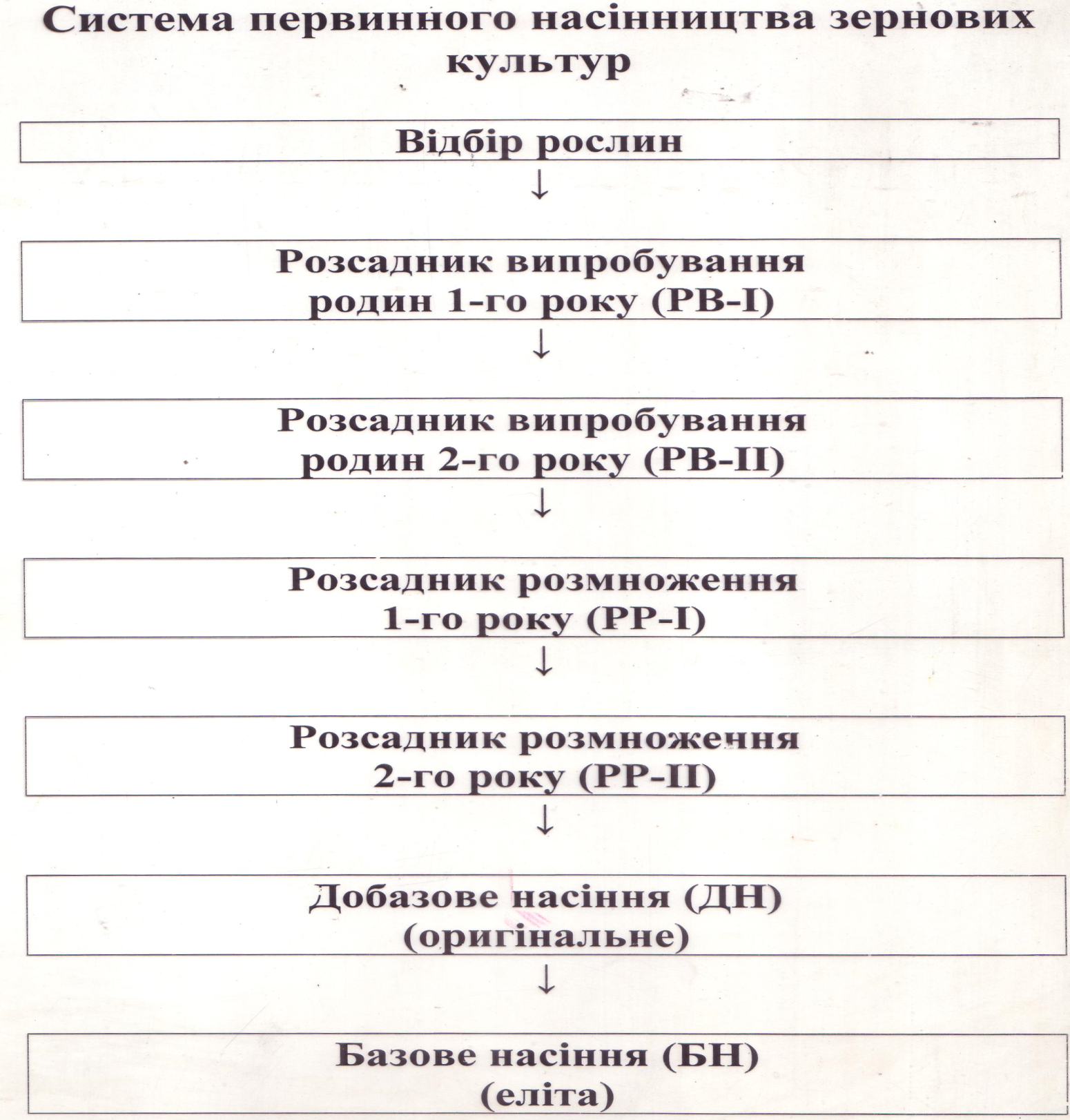 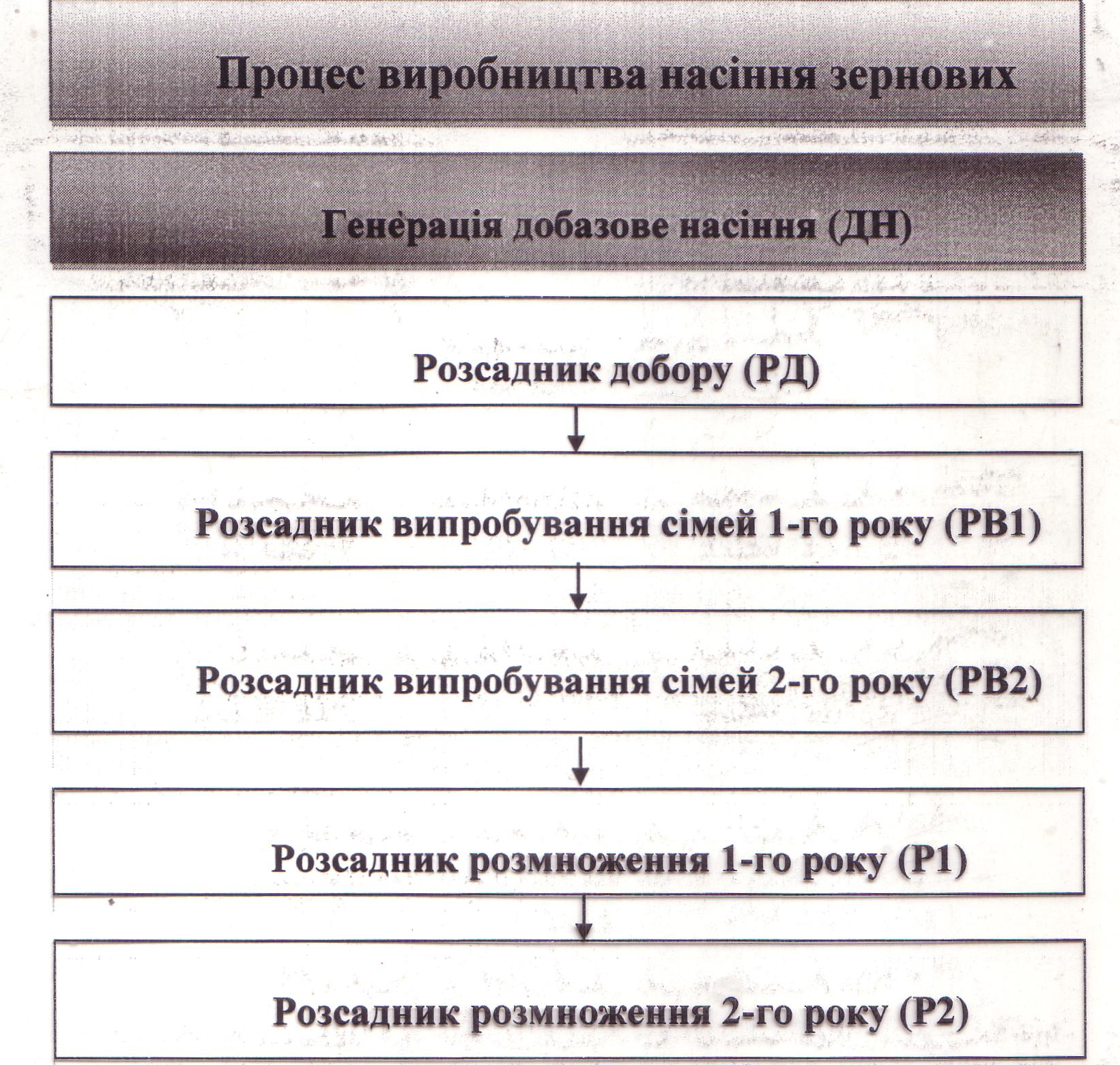 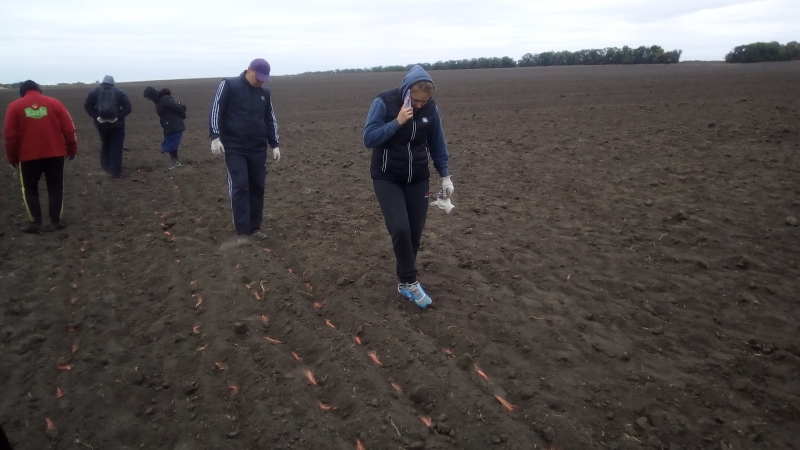 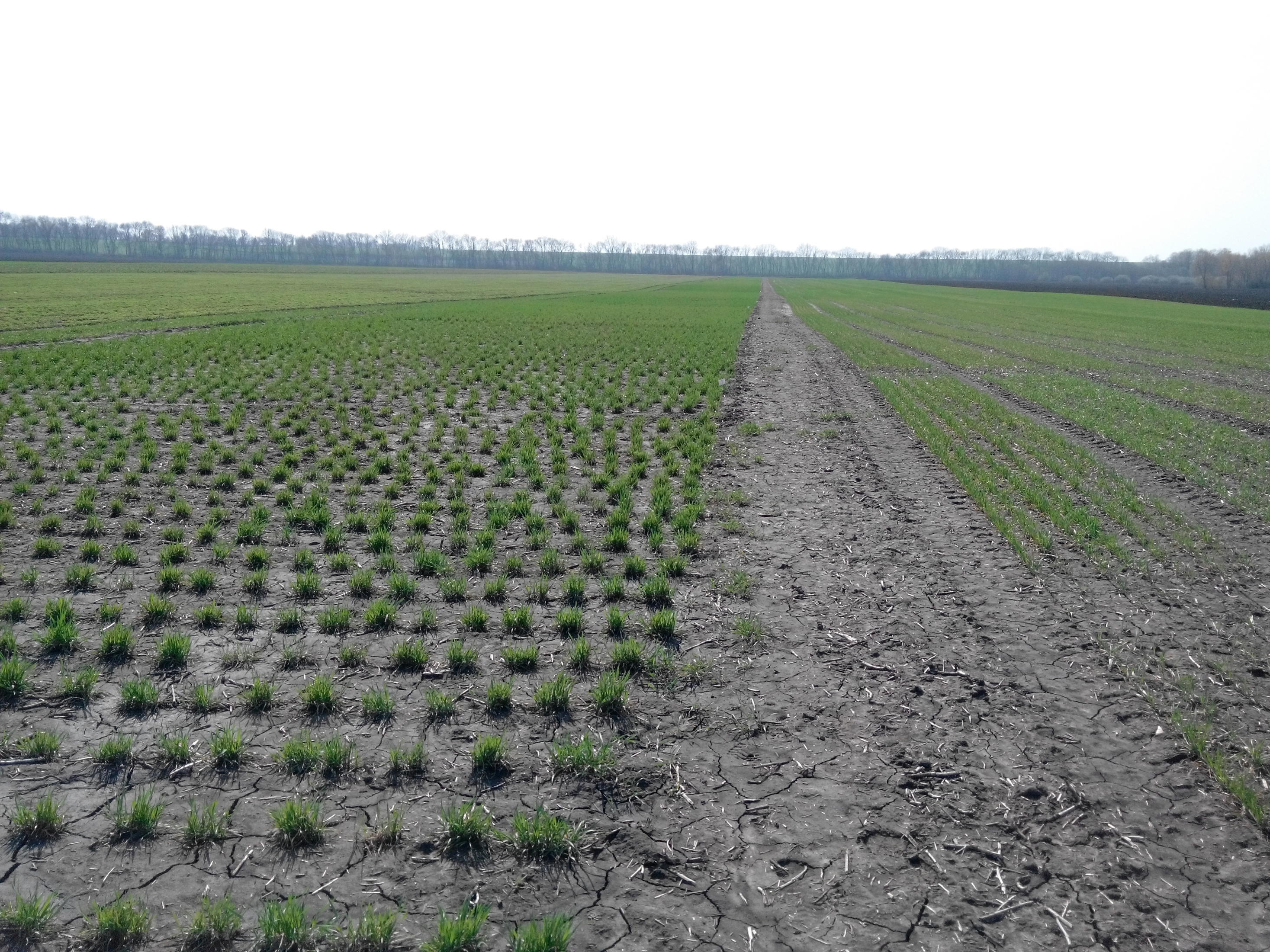 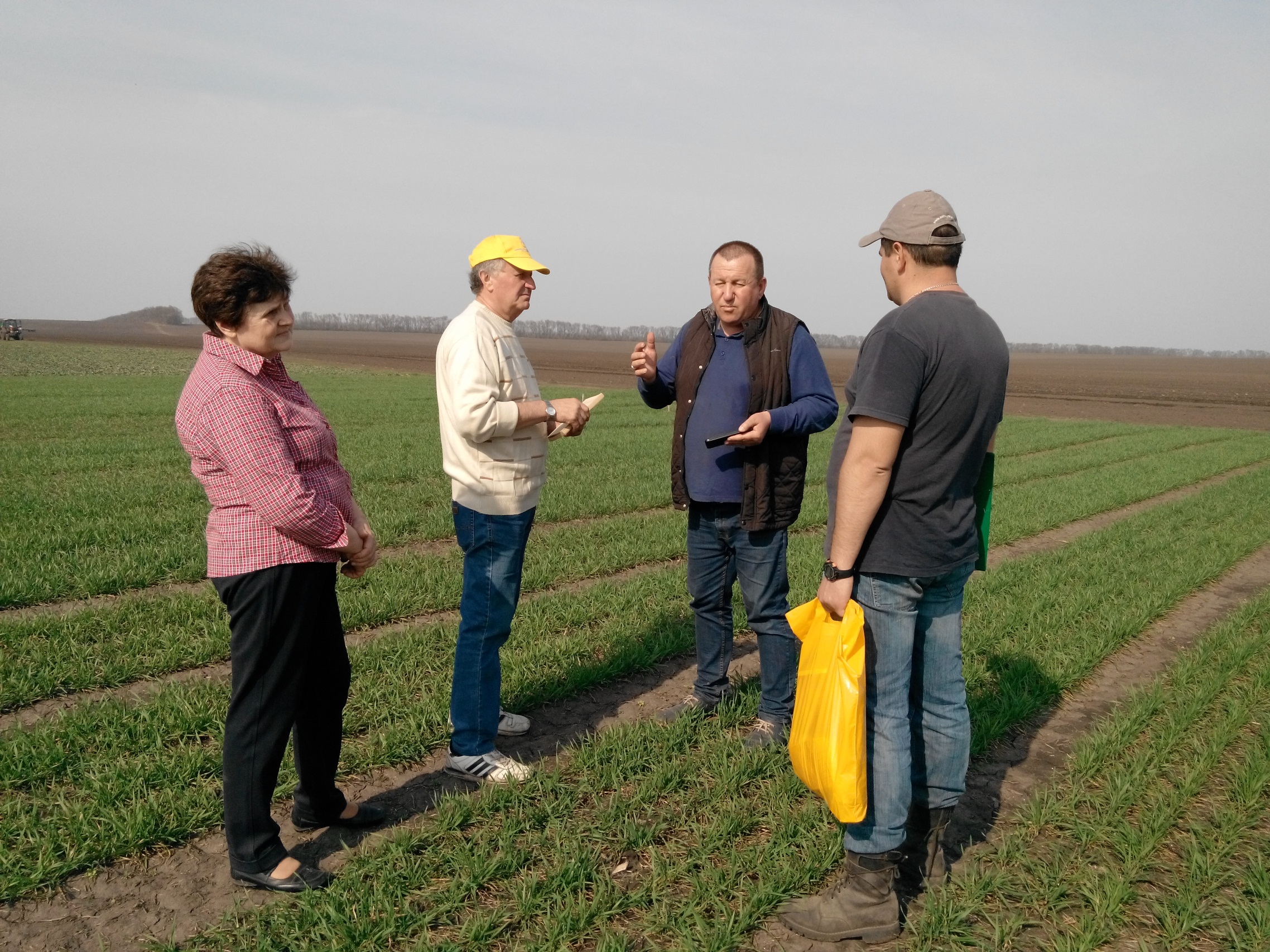 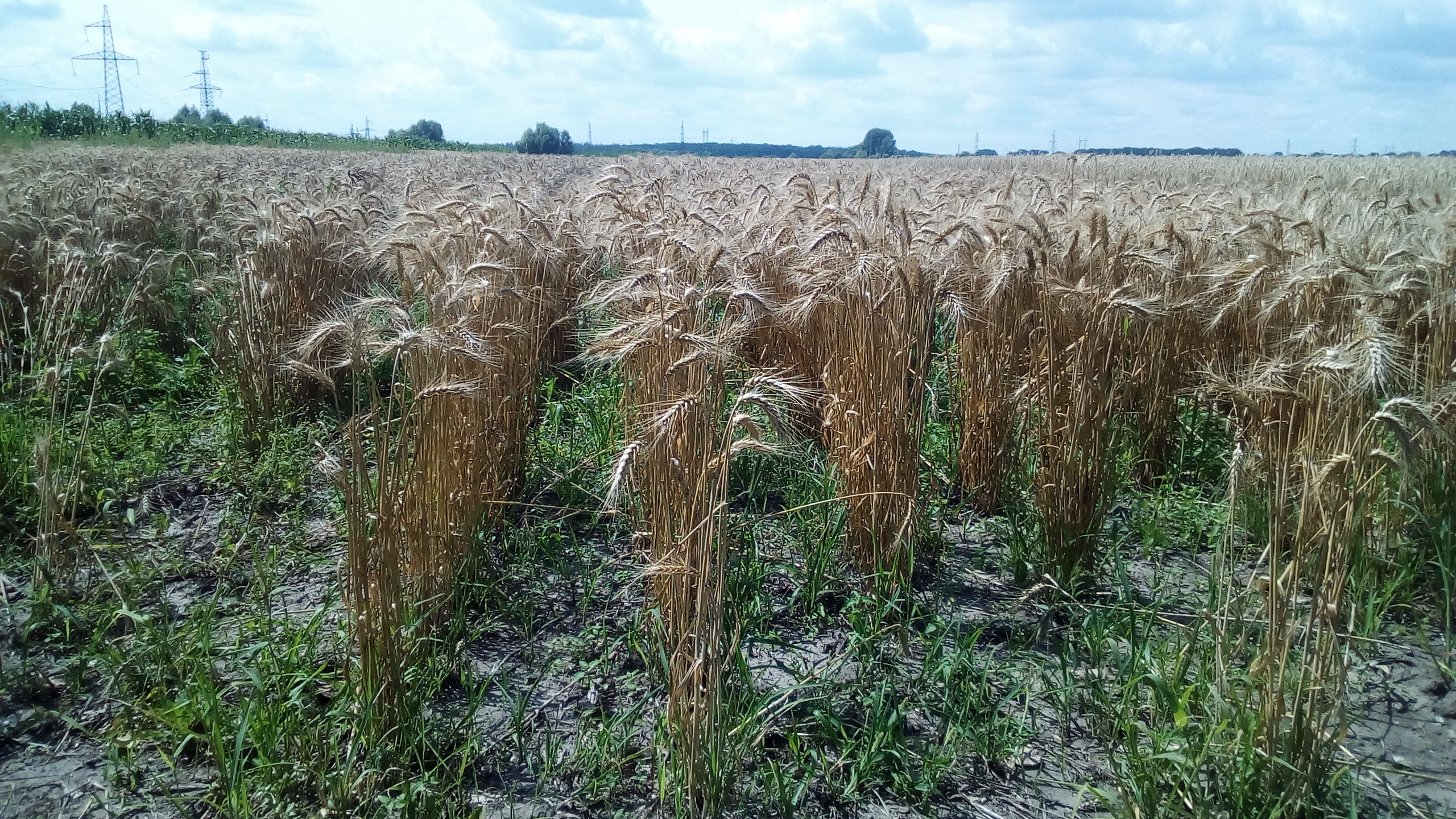 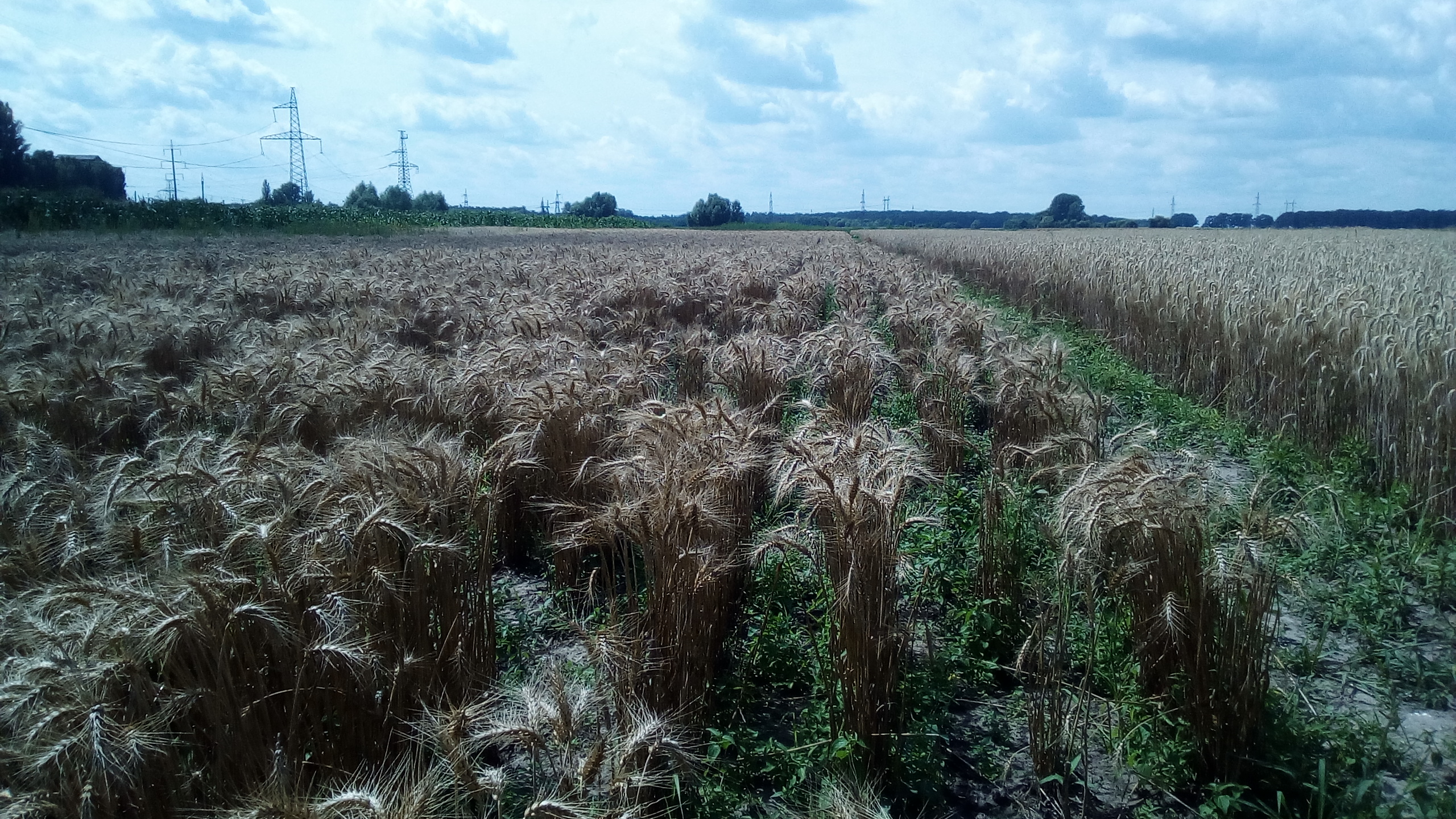 Насінництво базового насіння ведуть установи – оригінатори, їхні дослідно- насінницькі господарства, інші спеціалізовані формування, занесені до Державного реєстру виробників насіння і садивного матеріалу. 
     Таке насінництво ведеться під безпосереднім наглядом установи – оригінатора (підтримувача) сорту. Кінцевою метою є отримання насіння, призначеного в подальшому для виробництва сертифікованого насіння (в т. ч. гібридного).
Базове (БН) або елітне насіння (ЕН) – насіння, отримане послідовним розмноженням оригіна-льного насіння (розсадники розмноження, починаючи з другого року – Р-2, Р-3, супереліта, еліта) у господарствах, занесених до Державного реєстру виробників насіннєвого і садивного матеріалу.
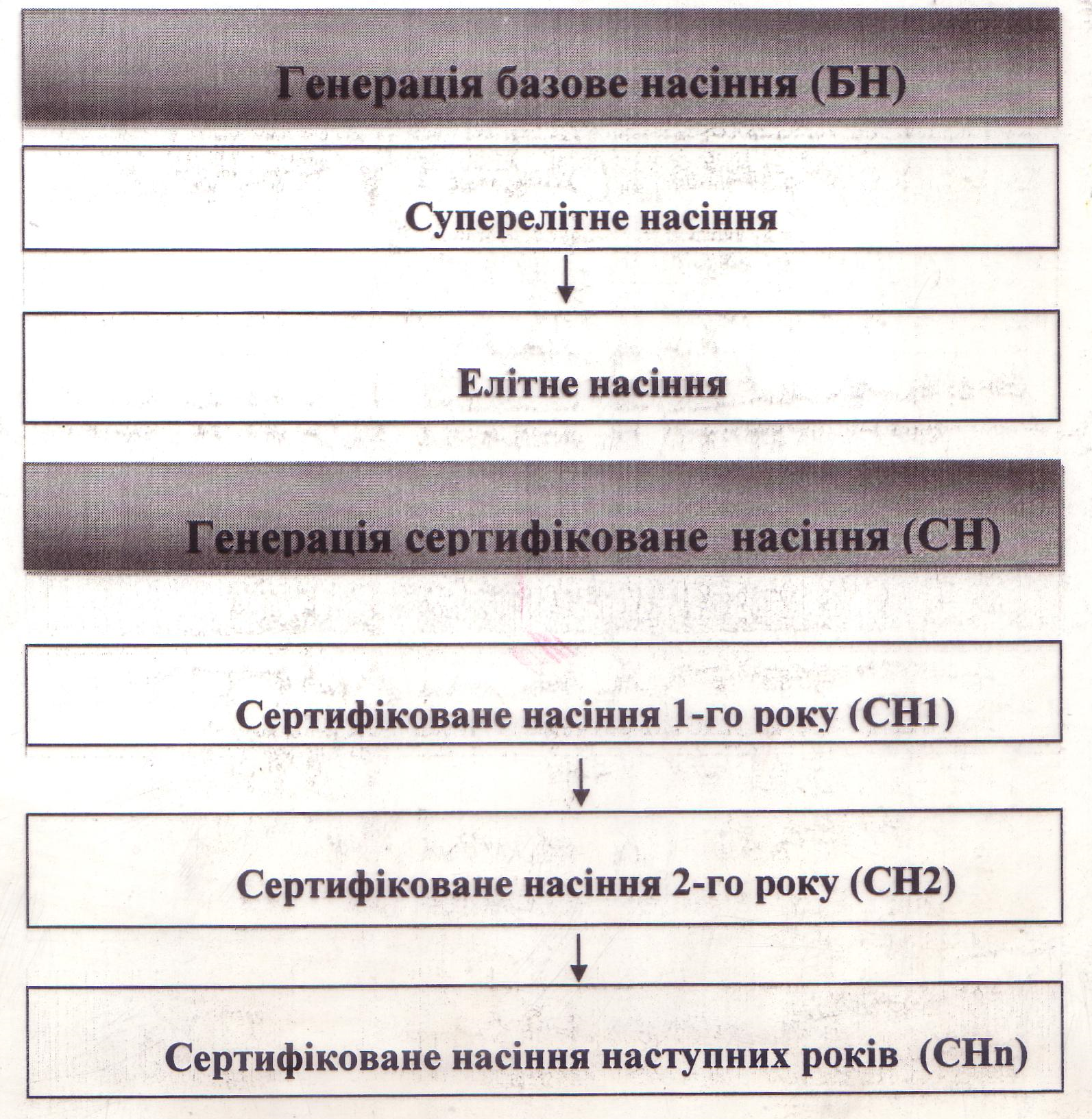 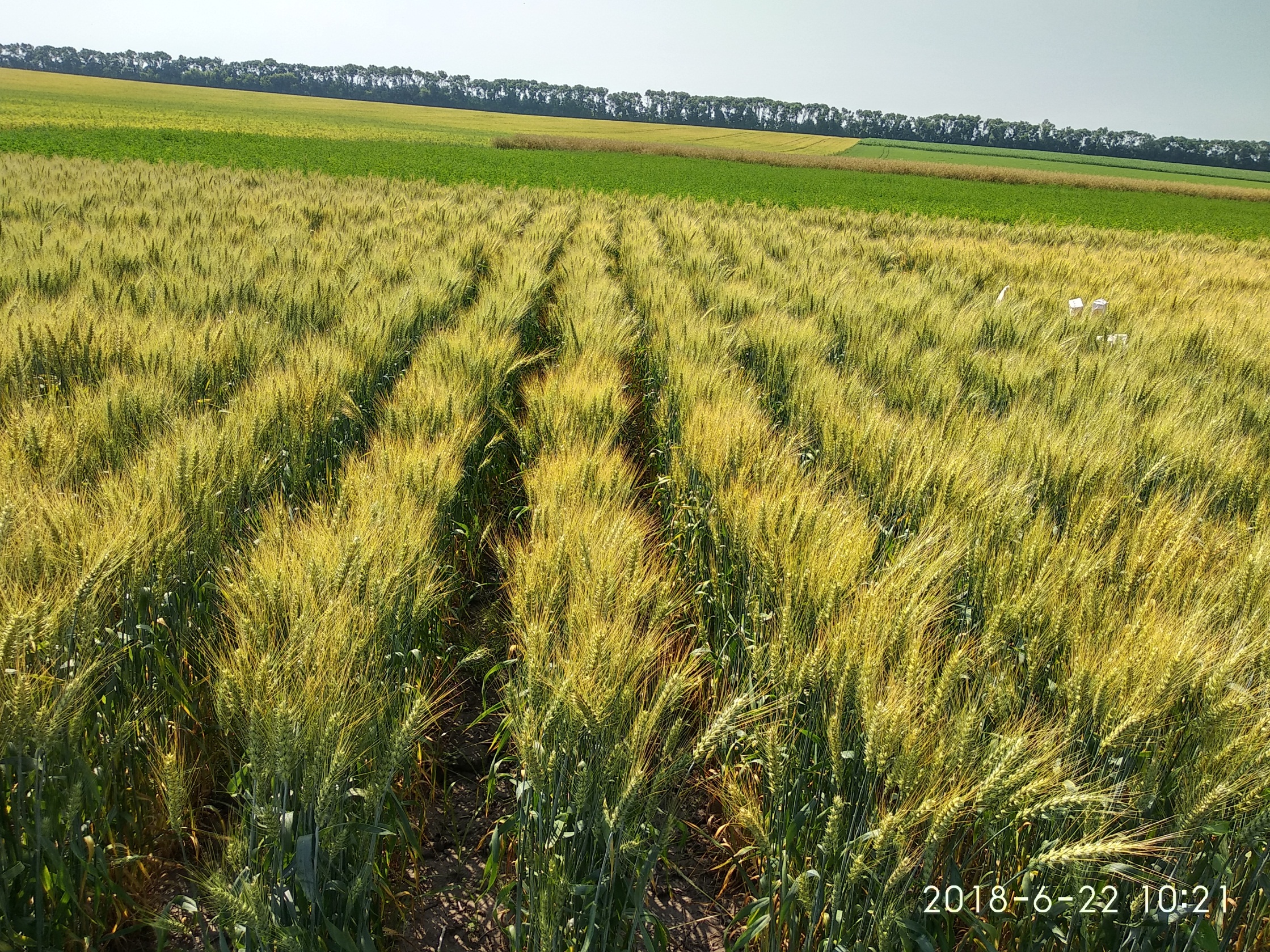 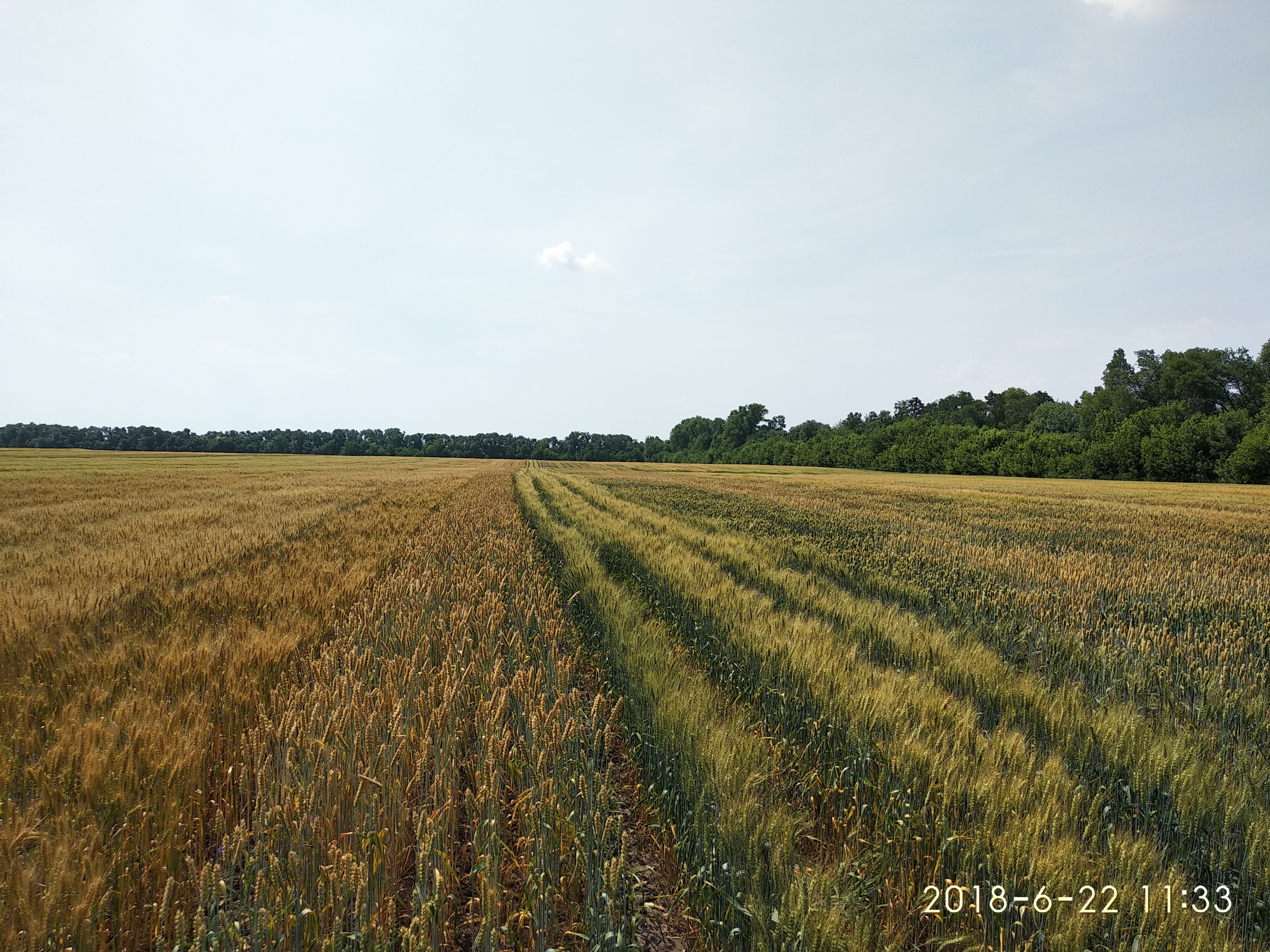 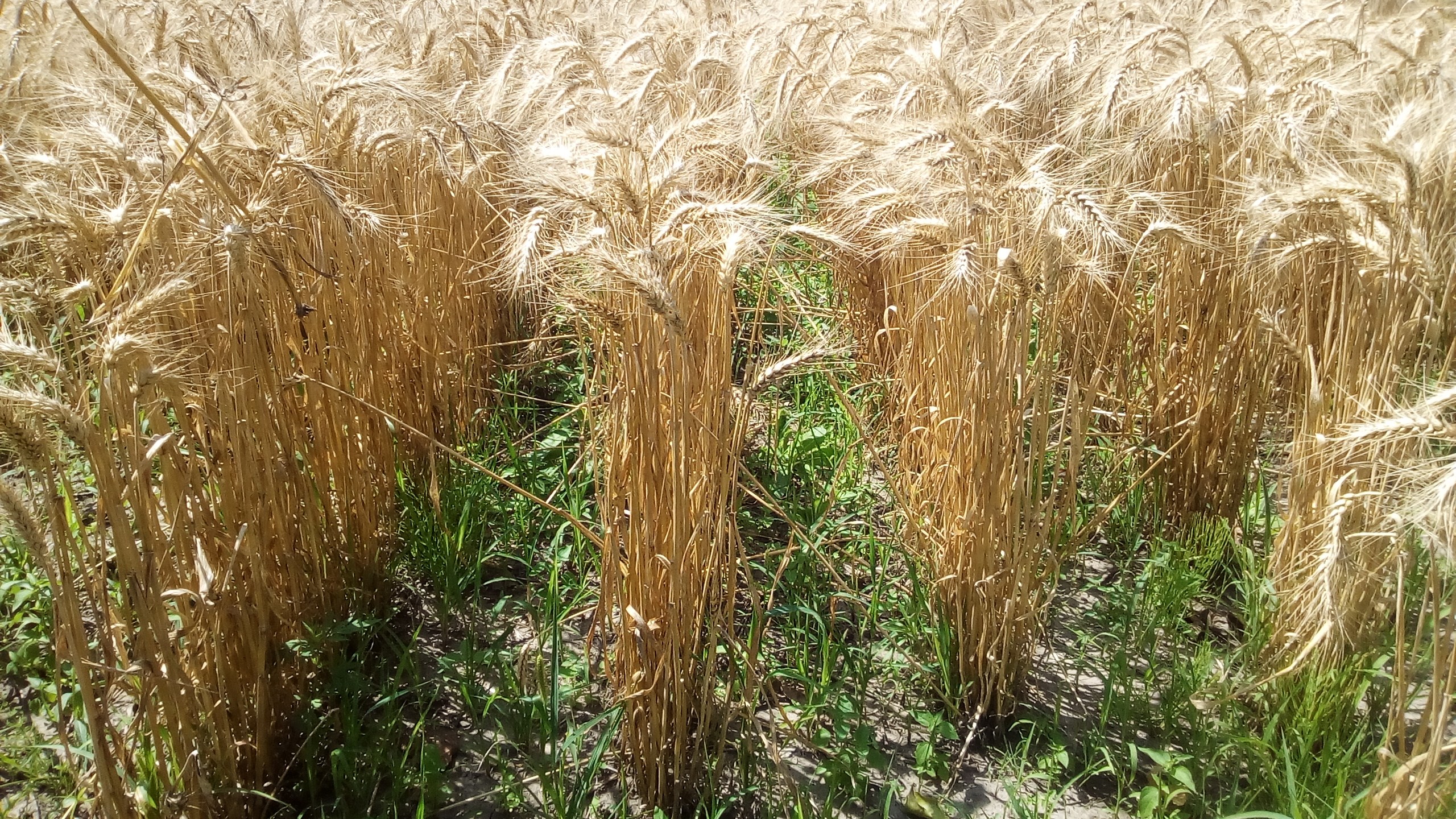 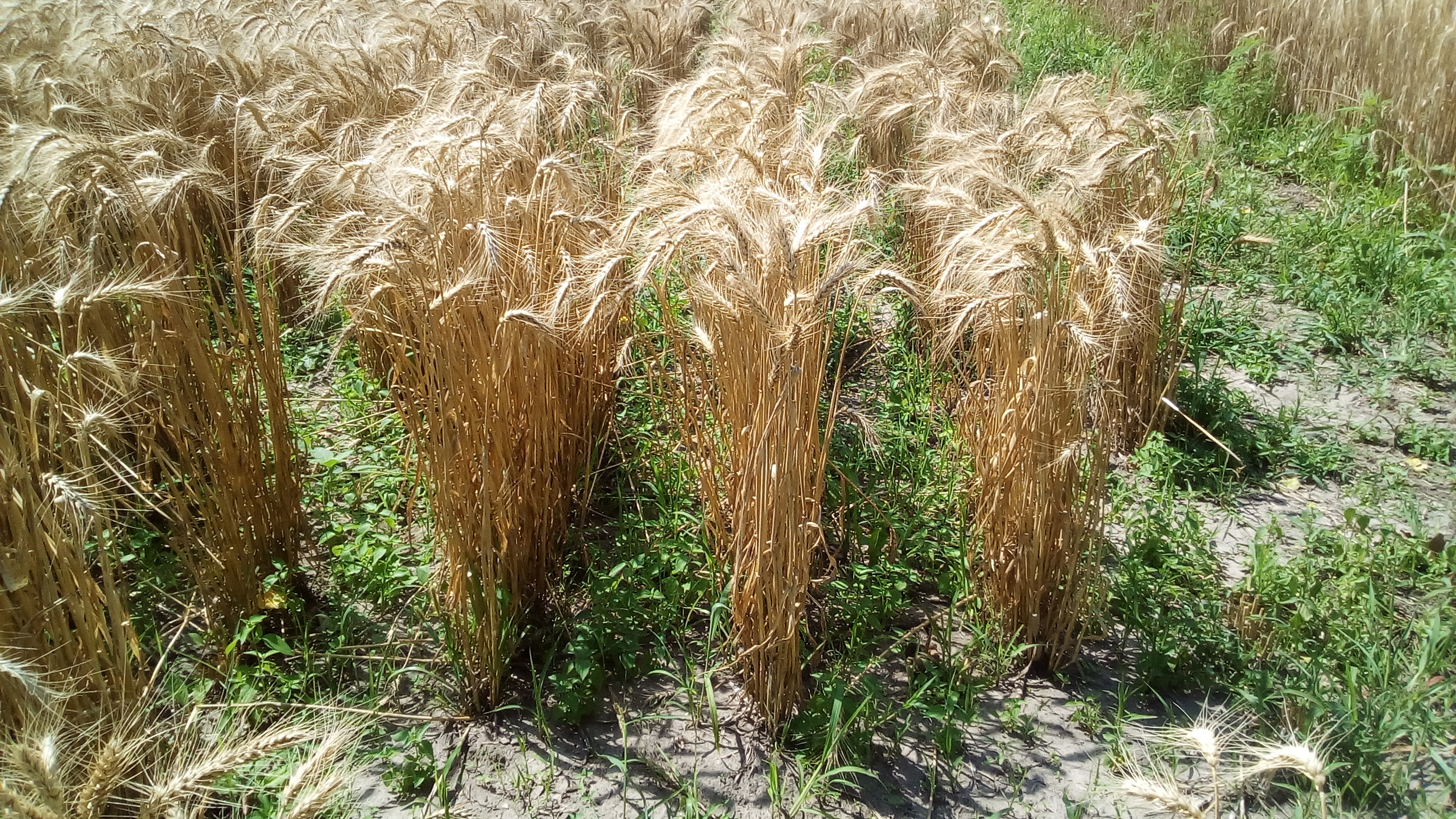 Насінництво сертифікованого насіння ведуть спеціалізовані господарства, а також товаровиробники, яким надано таке право, з метою отримання достатньої кількості насіння для сівби товарних посівів.
Сертифіковане (СН1,  СН2, СН3) або репродукційне насіння (РН1, РН2, РН3) -  перша, перша-друга, перша-друга-третя, РНН – відповідні наступні репродукції) – насіння, яке отримують послідовним пересівом насіння еліти. До цієї категорії прирівнюється насіння ще не визнаних селекційних форм, що проходять виробниче випробування – «розмноження».
     В Україні використання насіння зернових культур нижче п'ятої репродукції не допускається за винятком форс мажорних обставин (загибель насінницьких посівів від вимерзання, посухи, градобою, тощо).
Гібридне насіння (F1 – перше покоління) – насіння, отримане від схрещування генетично відмінних рослин (батьківських форм гібридів) на ділянках гібридизації.

   Згідно з цими категоріями та біологічними особливостями культур національний стандарт ДСТУ 2240 ставить диференційовані вимоги до сортових та посівних якостей насіння.
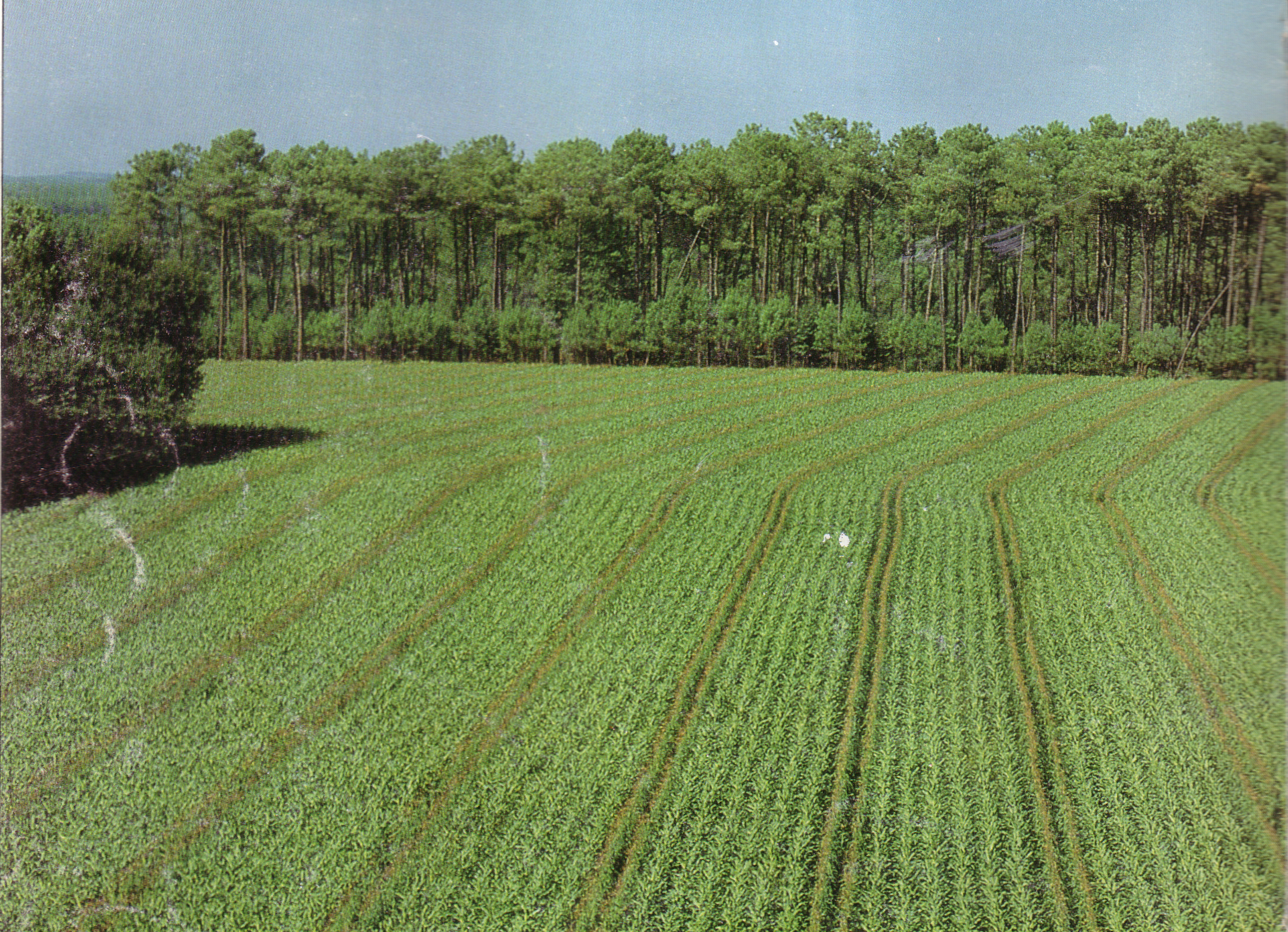 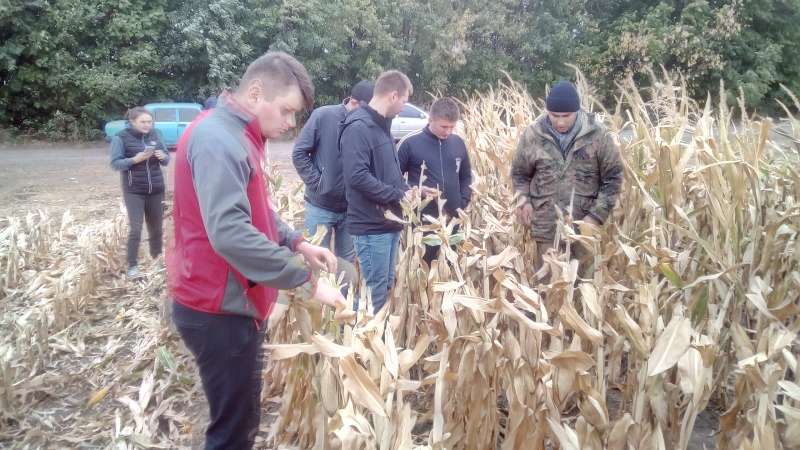 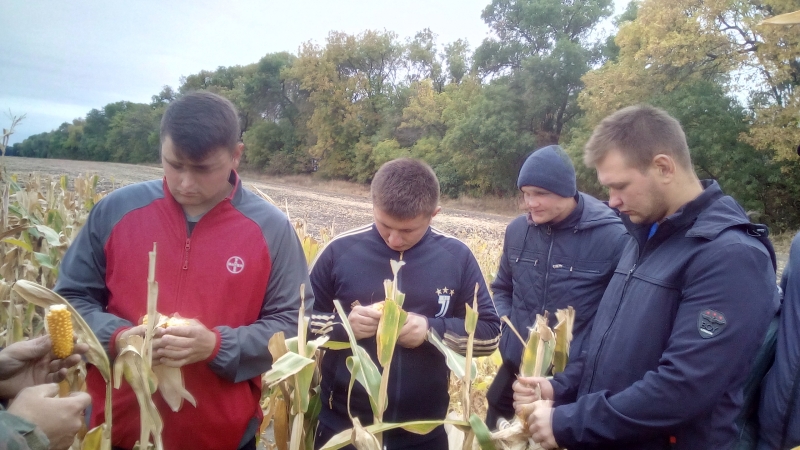 В процесі насінництва здійснюється два основних    процеси:
Сортозаміна
Сортопоновлення

   Сортозаміна – заміна у виробництві на основі результатів держсортовипробування старих сортів новими, більш врожайними або кращими по якості продукції.

  Сортопоновлення – планова заміна насіння, у якого погіршились сортові та біологічні властивості, кращим насінням того ж сорту.
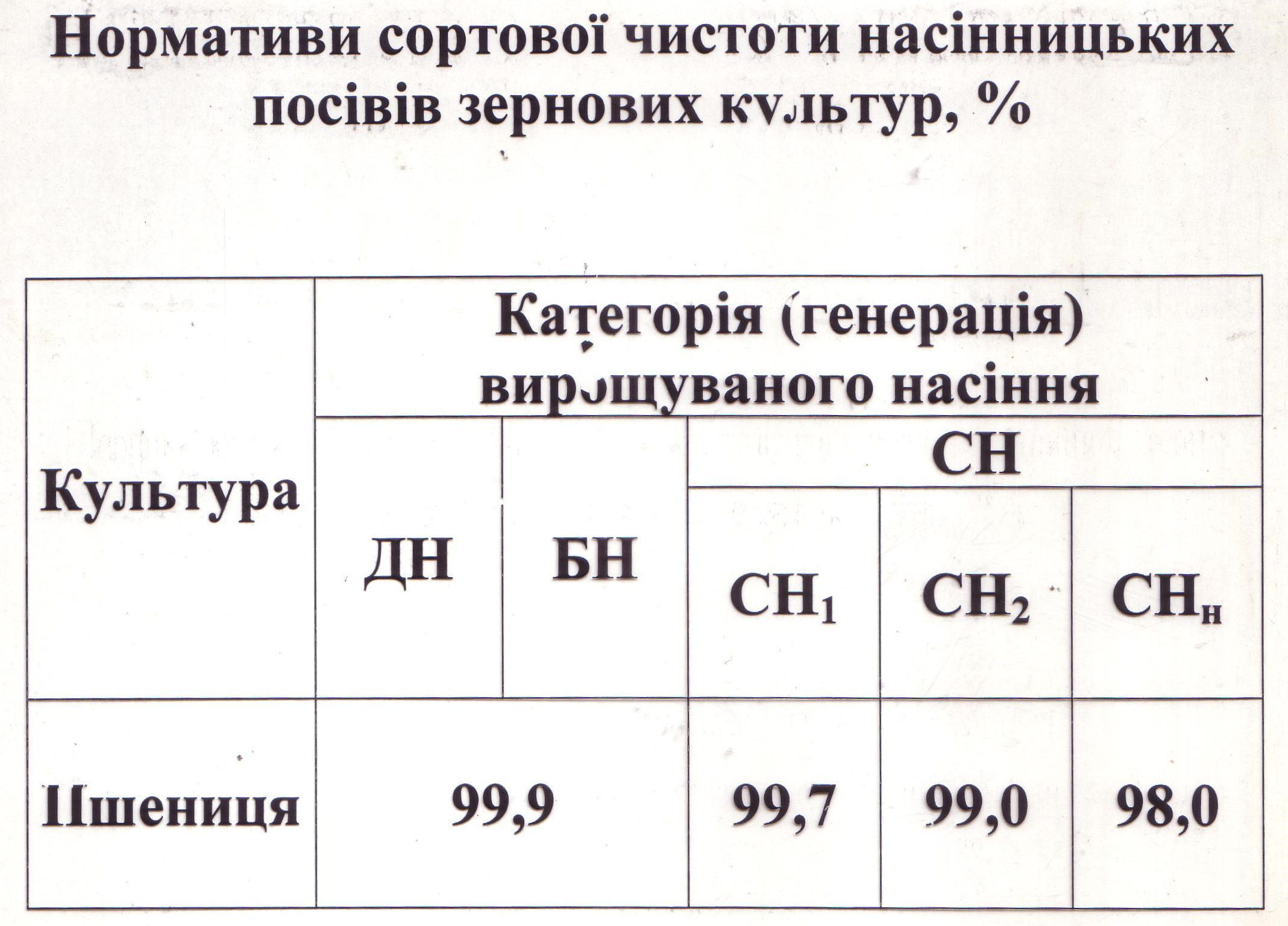 Сортові властивості – це сукупність показників, що характеризують належність насіння до відповідного сорту і характеризуються переважно ступенем їх чистосортності.
Посівні властивості – це сукупність показників якості насіння, які характеризують його придатність до сівби.
Урожайні властивості – здатність насіння давати той чи інший урожай величина якого за однакових умов вирощування визначається його складовими (сортовими) і посівними властивостями.
Вивчення й узагальнення досвіду роботи міжнародних організацій:
ISTA – Міжнародної організації з випробування насіння;
UPOV – Міжнародного союзу з охорони нових сортів рослин;
ISO, CEN – Міжнародних організацій зі стандартизації;
OECD – Організації економічного розвитку й співробітництва;
ЄС – Європейського союзу та інших.
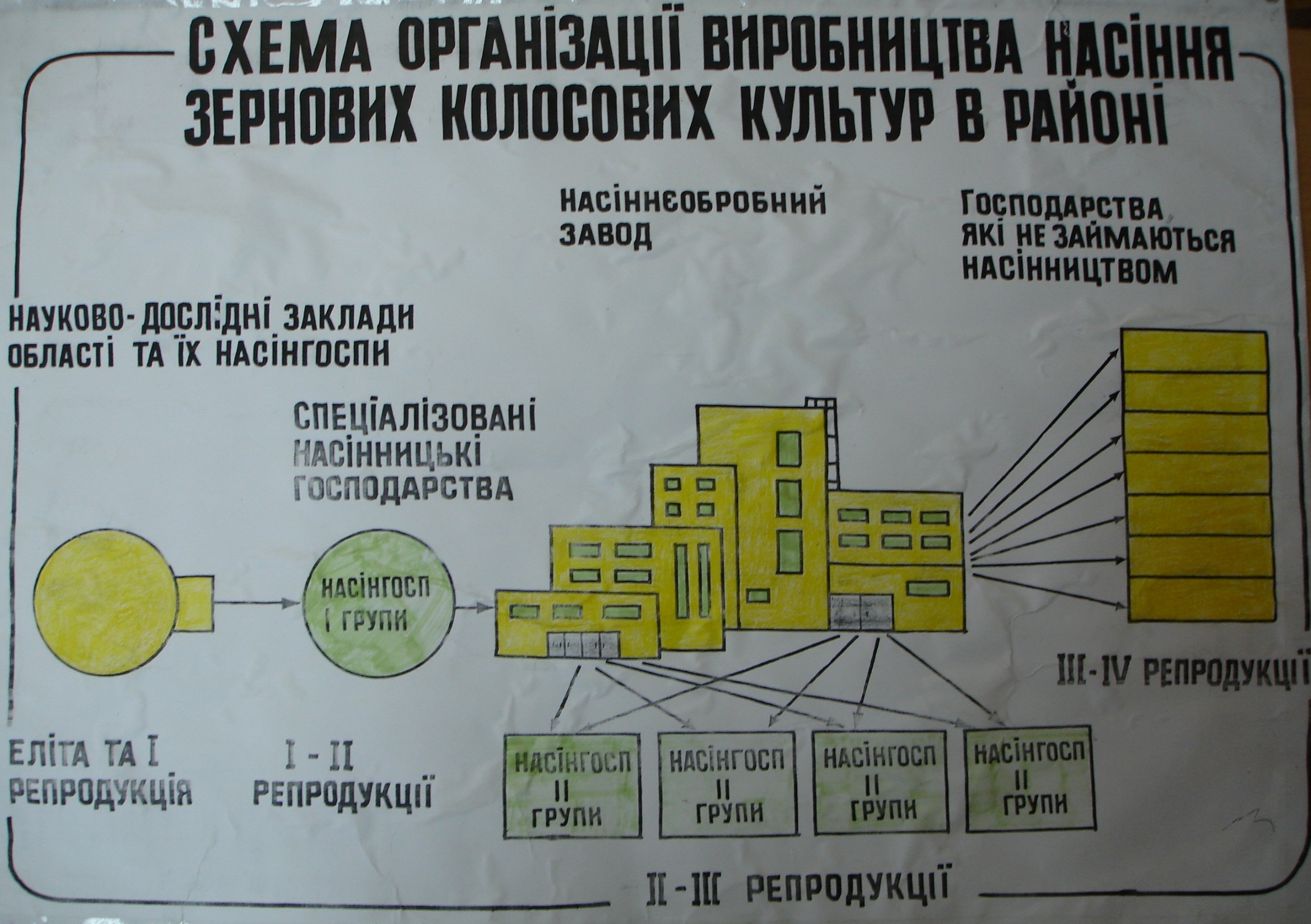 Система насінництва зернових культур
Товарні посіви колективних с.-г. підприємств різних форм власності, фермерські господарства
Сорт та гетерозисний гібрид – як об’єкти насінництва
Що таке сорт, гібрид?
Вимоги, які ставить виробництво перед сортом.
Причини погіршення сортового насіння та збереження чистоти сорту
Сорт – як засіб с.-г. виробництва
Для успішного ведення селекційно-насінницької роботи і правильного використання сортів у с.-г. виробництві необхідно глибоко усвідомити - що таке СОРТ?

 -  це група подібних за господарсько-біологічними властивостями і морфологічними ознаками культурних рослин, відібраних і розмножених для вирощування у відповідних природніх і виробничих умовах для підвищення врожайності і якості продукції.
При цьому потрібно пам’ятати :
Група рослин, що становлять сорт, має спільне походження. Це розмножене потомство однієї або кількох рослин.
Розмножуючи вихідні родоначальні рослини селекціонер прагне досягти подібності за морфоло-гічними ознаками та господарсько-біологічними властивостями.
Сорт створюють для вирощування в певних (конкретних) природних і виробничих умовах. 
     Сорт має в цих умовах забезпечувати стійкі високі врожаї та доброякісну продукцію.
Гібрид - гетерозиготна особина, створена в результаті схрещування генетично різних форм.

Гібрид гетерозисний – гібрид, який переважає внаслідок проявлення гетерозису кращу батьківську форму по врожайності.
Вимоги виробництва до сорту
Висока і стабільна за роками врожайність;
Витривалість у несприятливих умовах виробництва;
Комплексна стійкість проти хвороб і шкідників;
Пристосованість до механізованого вирощування;
Висока якість продукції.
Причини погіршення сортового насіння  та збереження чистоти сорту
Практика насінництва показує, що в процесі розмноження якість насіннєвого матеріалу може погіршуватись. Це можливо в тих випадках, порушуються (нехтуються) правила збереження сортової чистоти.
Види засмічення :
    
Механічне засмічення
Біологічне засмічення
Засмічення  - це загибель сорту, як в біологічному так і в виробничому відношенні.
   Які ж домішки більш шкідливі видові чи сортові?

в розсадниках первинного насінництва – сортова;
в насінницьких посівах – видові та рядові.
Важковідокремлюване насіння культурних рослин
Механічне засмічення
Не допустити при розмноженні насіння механічного засмічення:
сівалках,
в тарі,
при збиранні,
при збереженні на складах, тобто попадання зерен іншого сорту чи виду в партії насіння основного сорту.
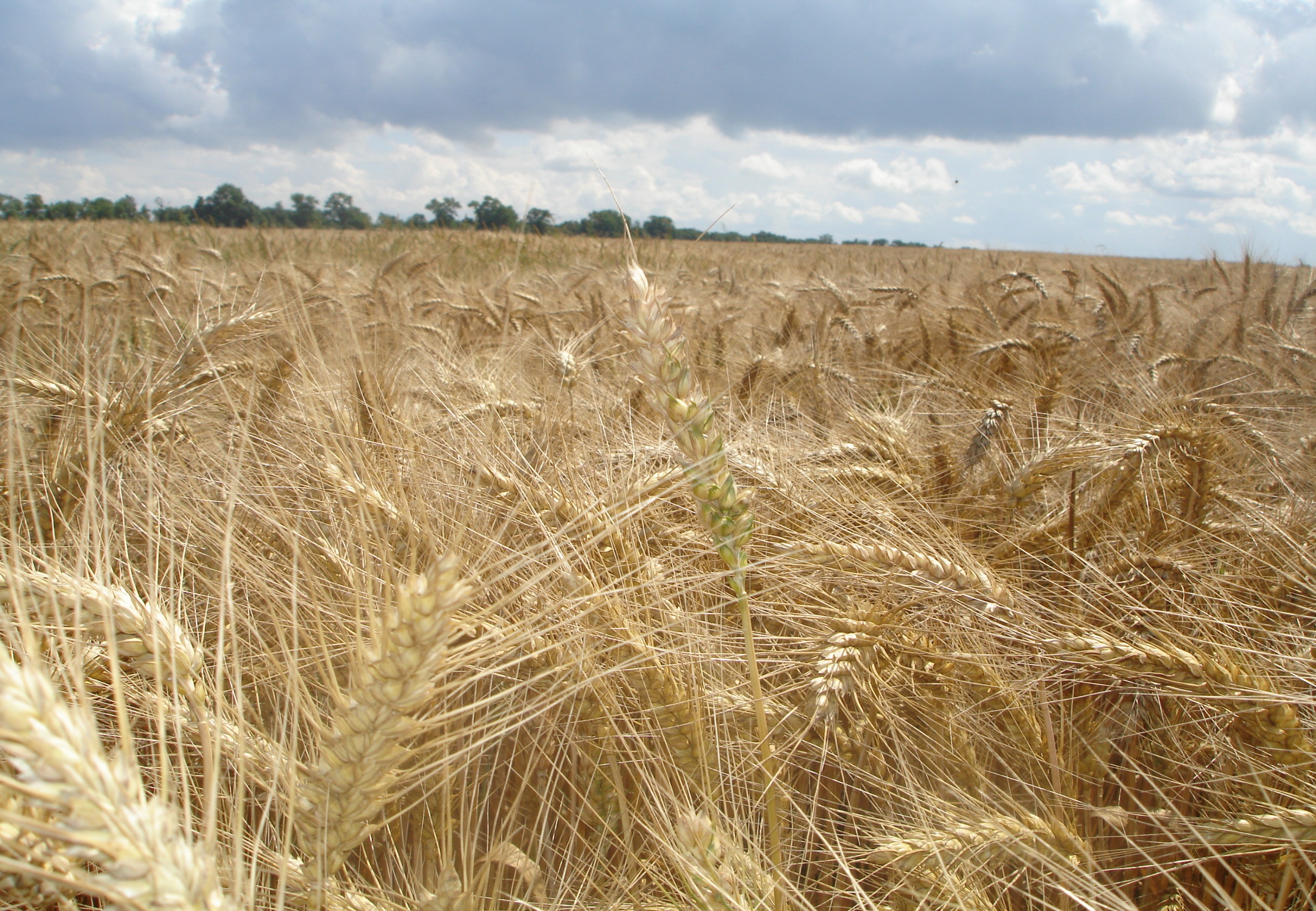 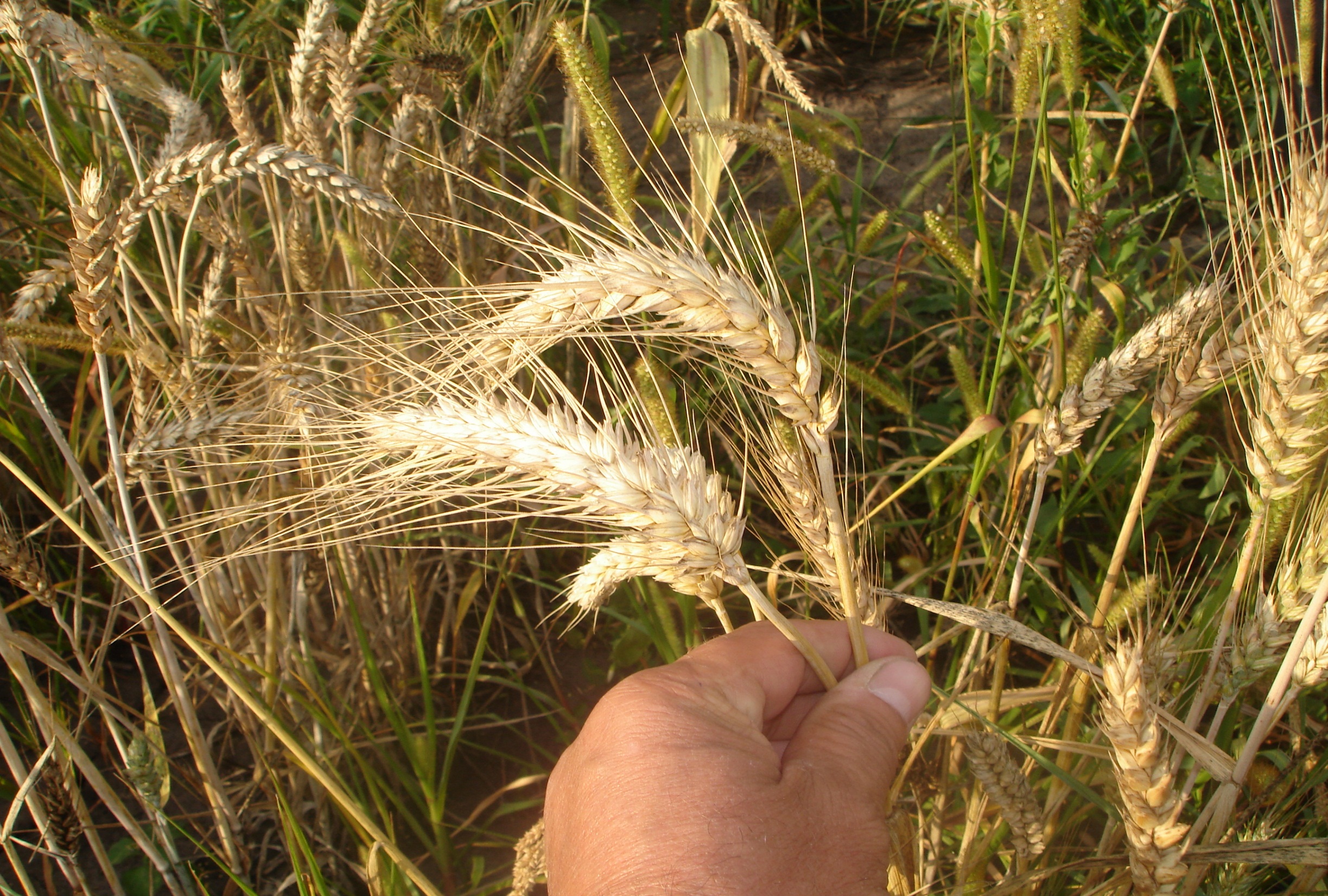 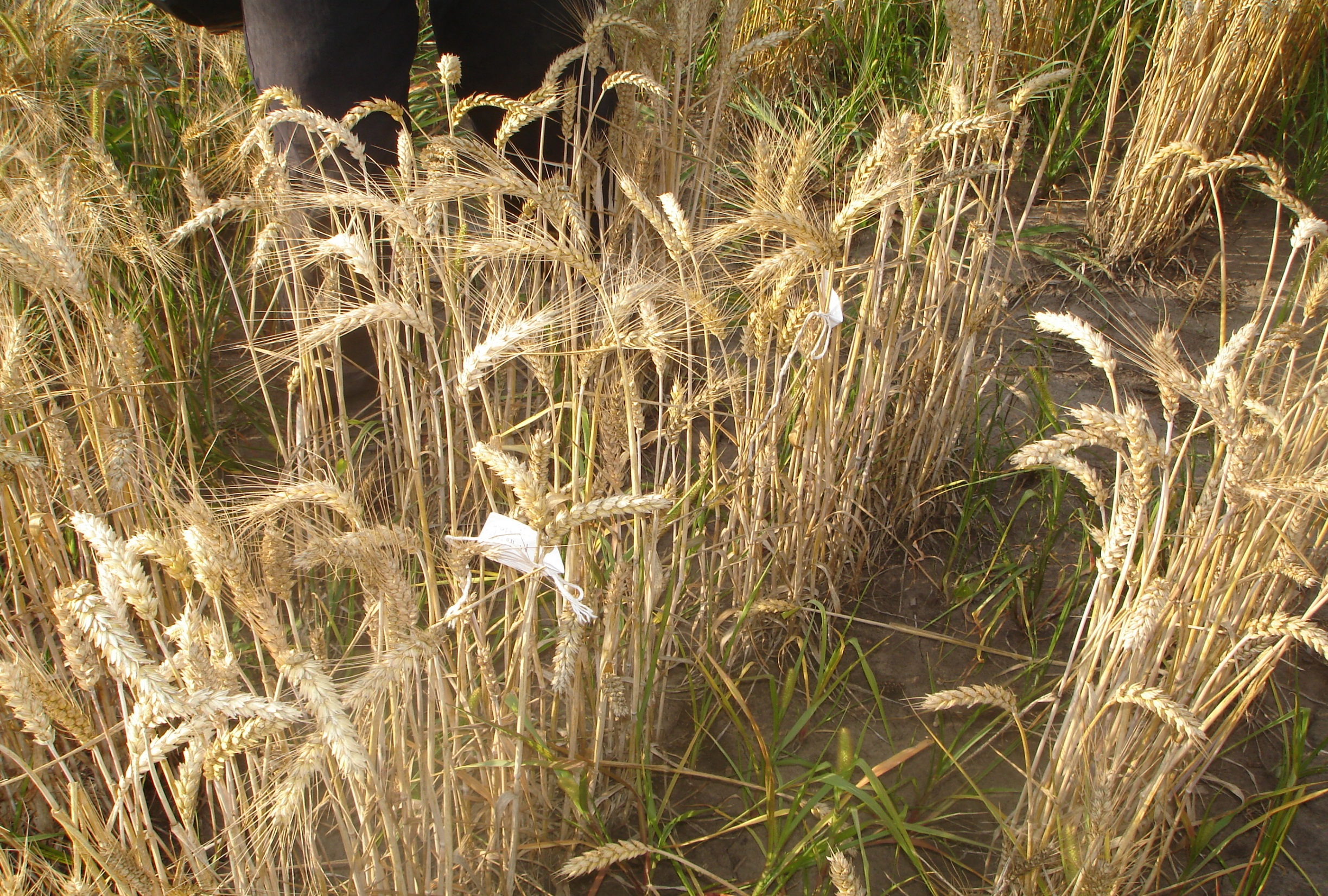 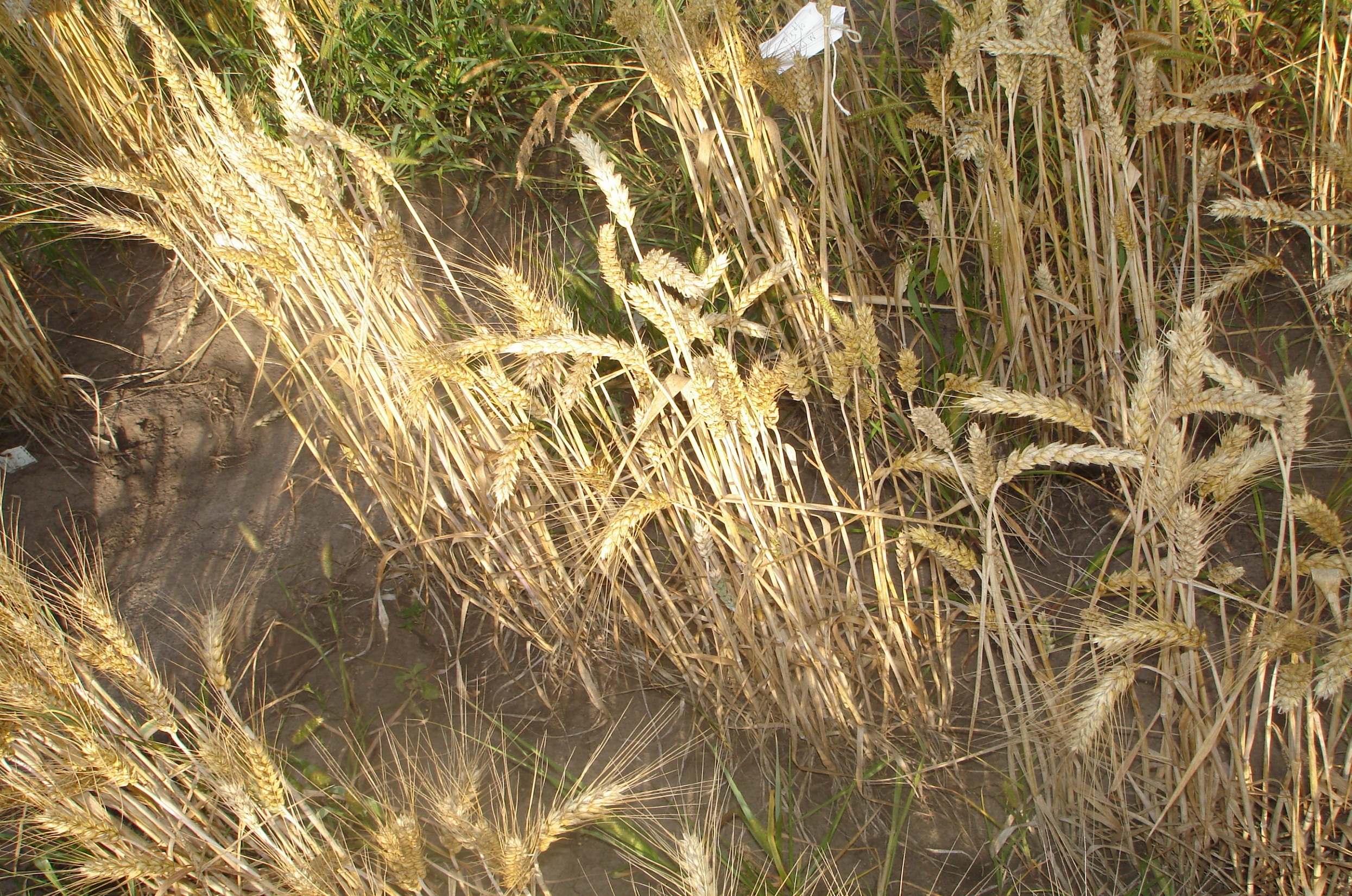 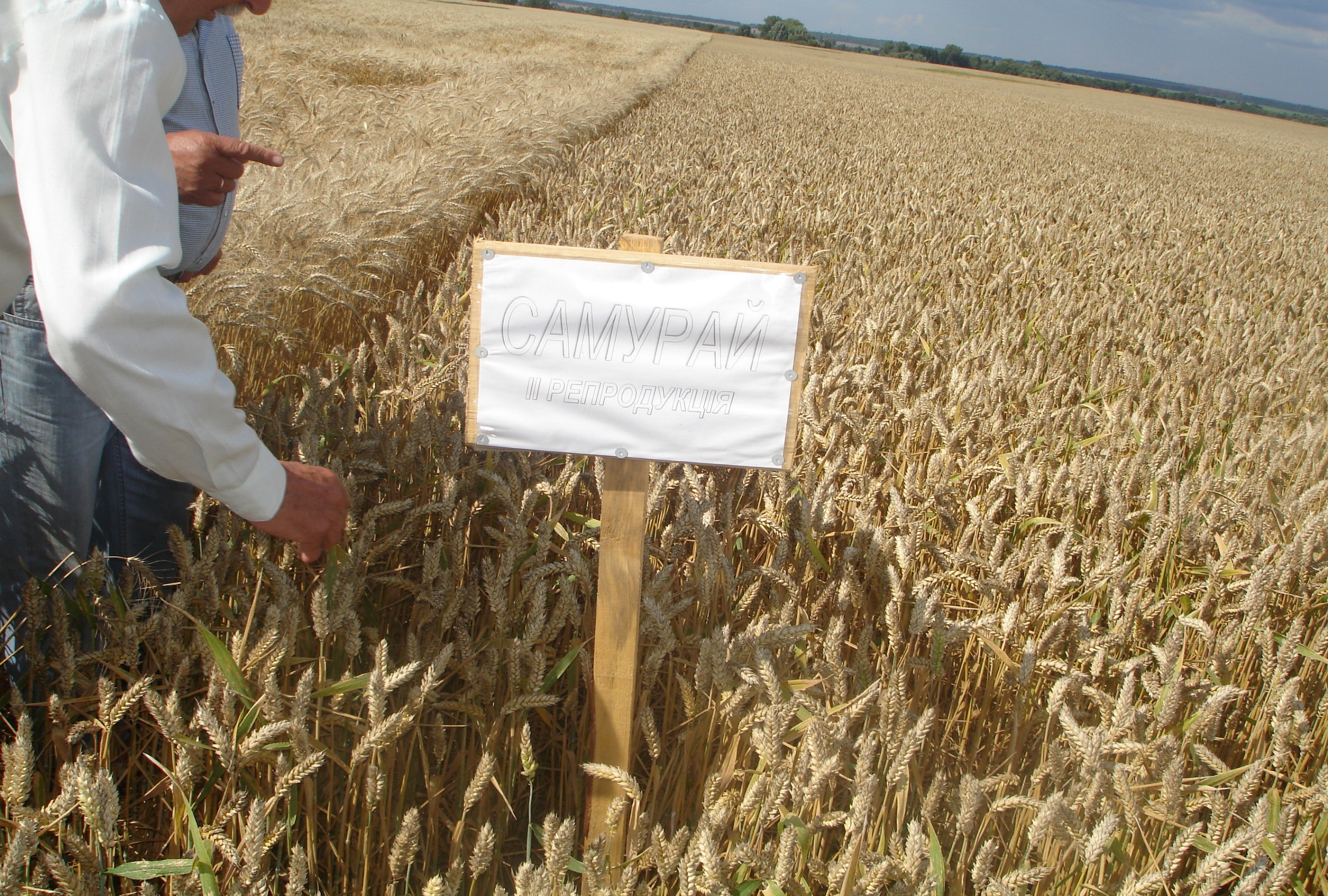 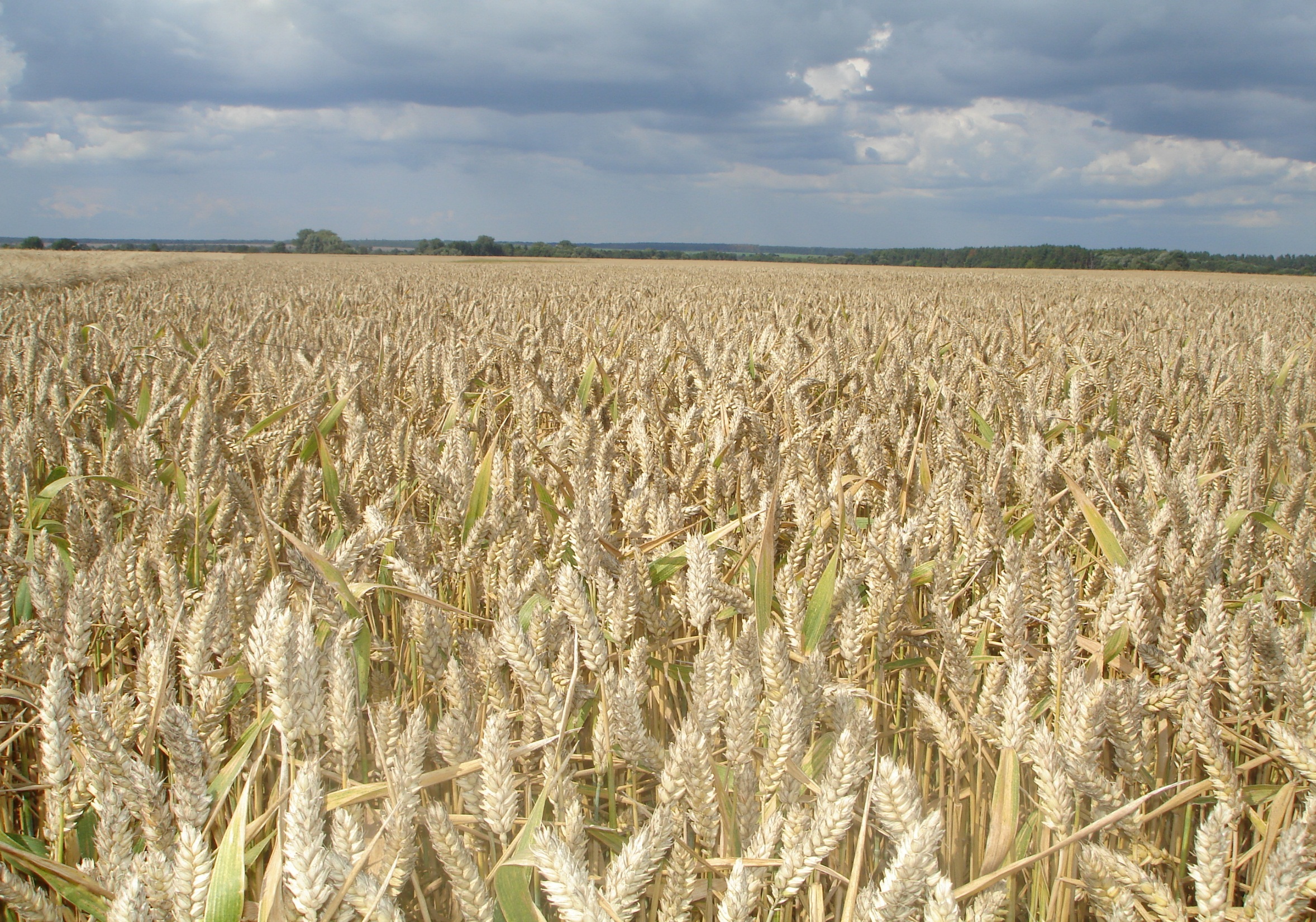 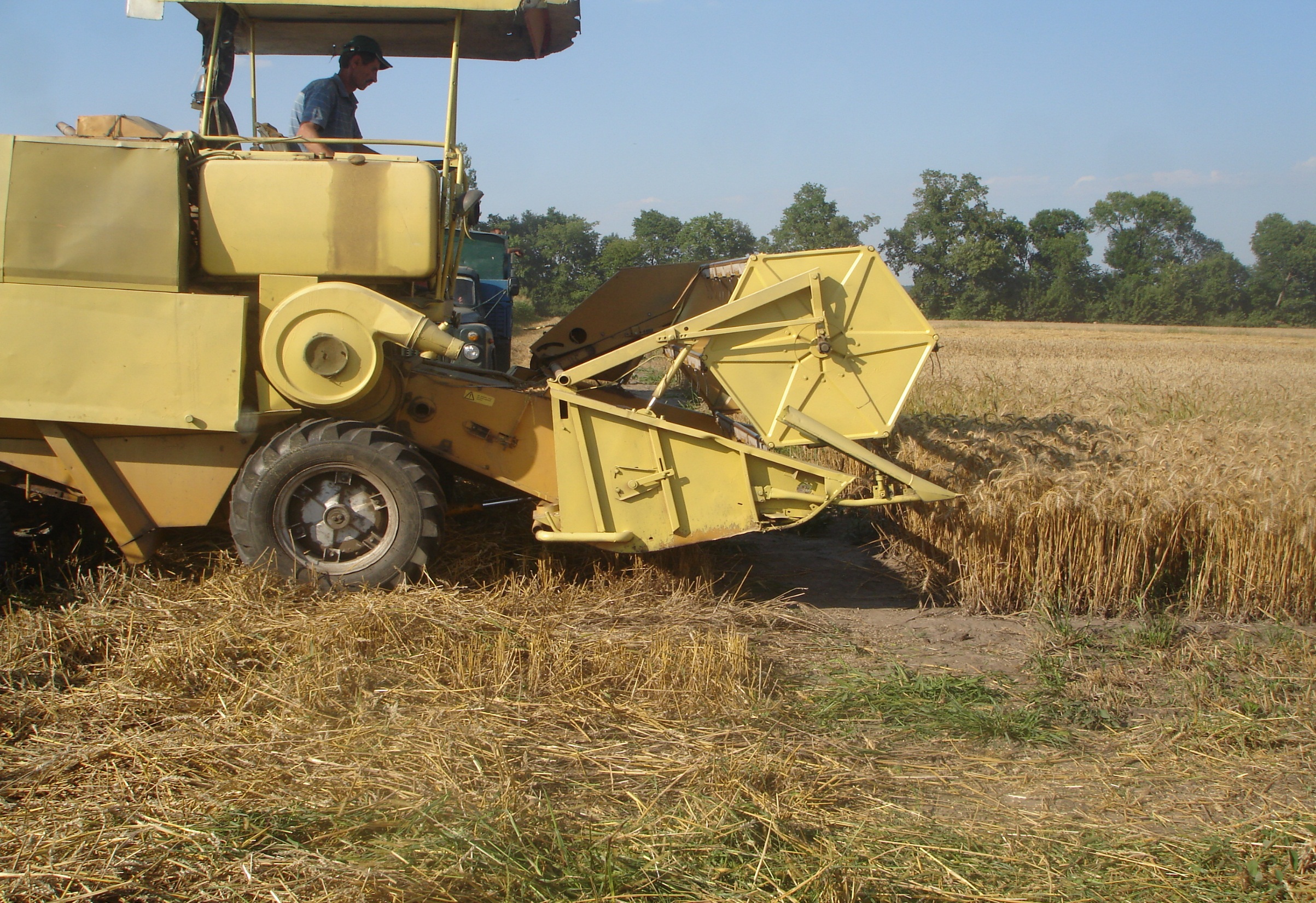 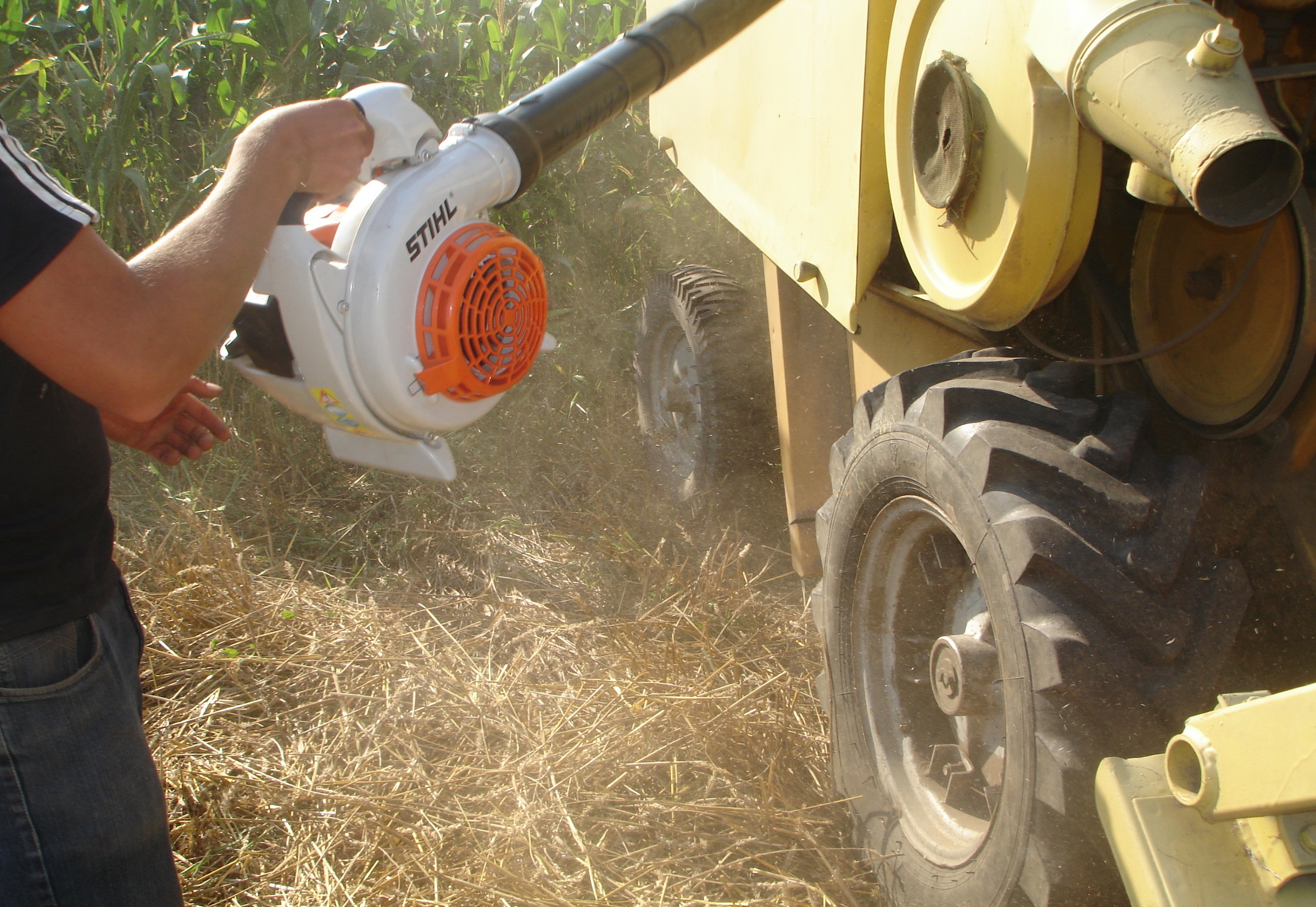 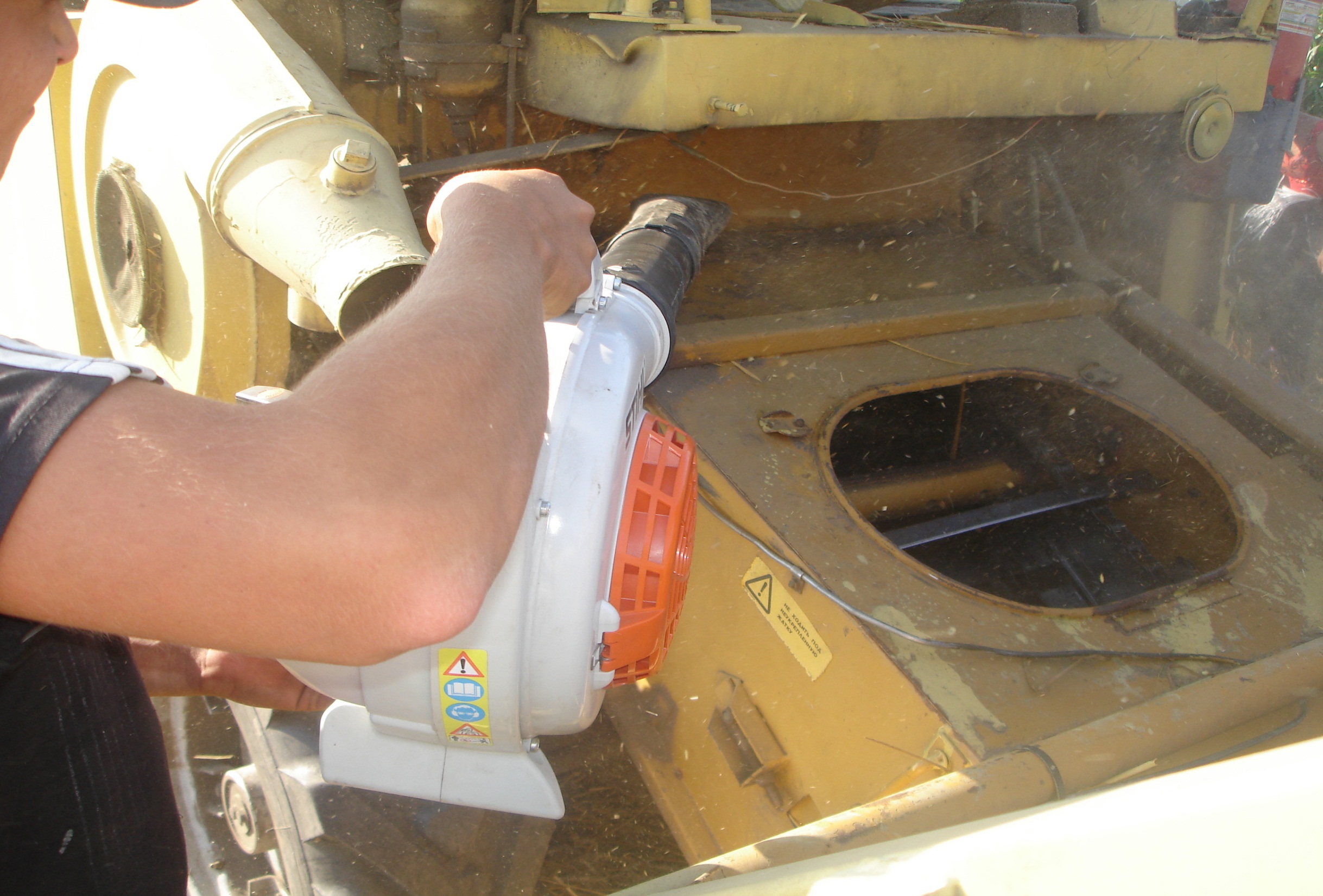 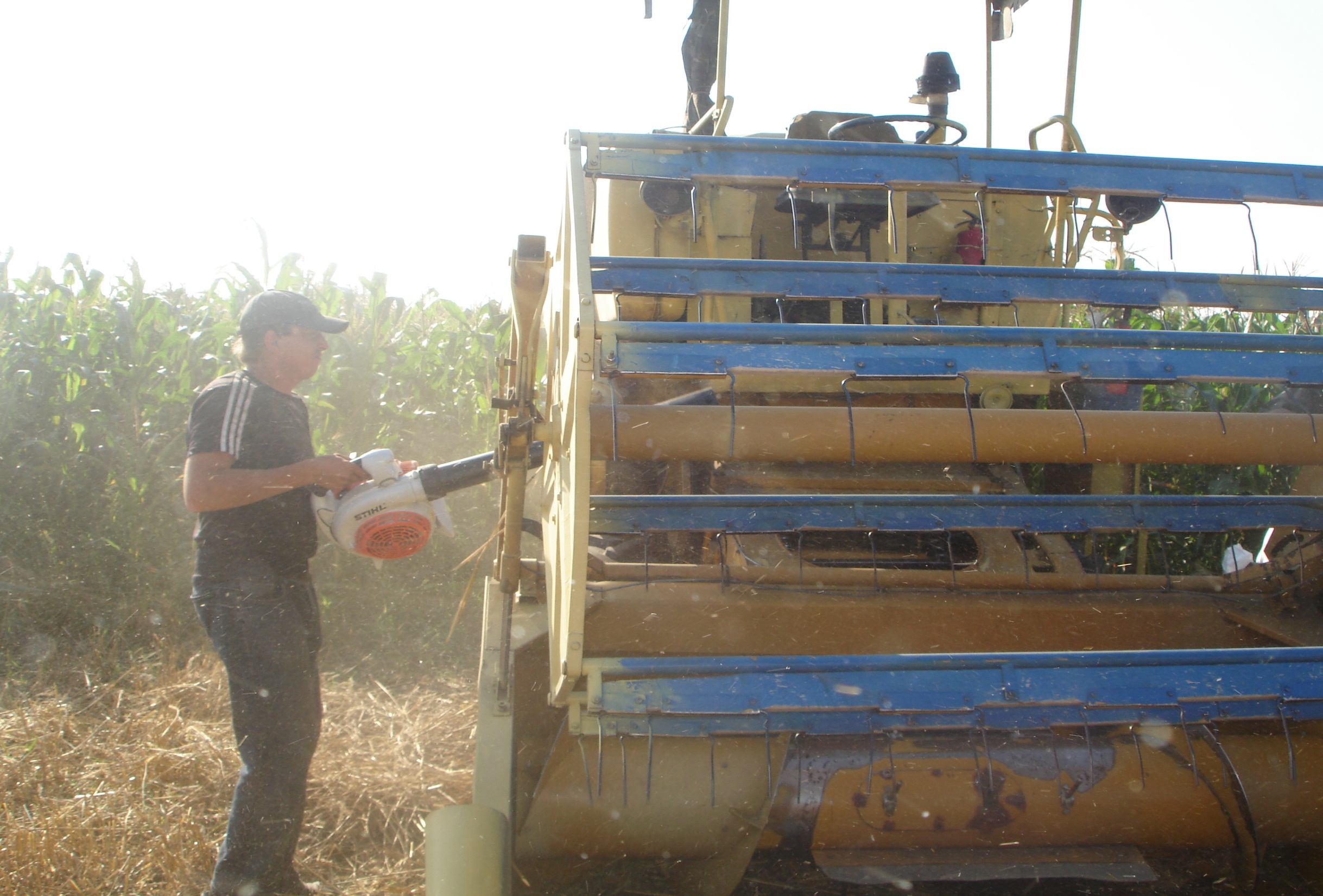 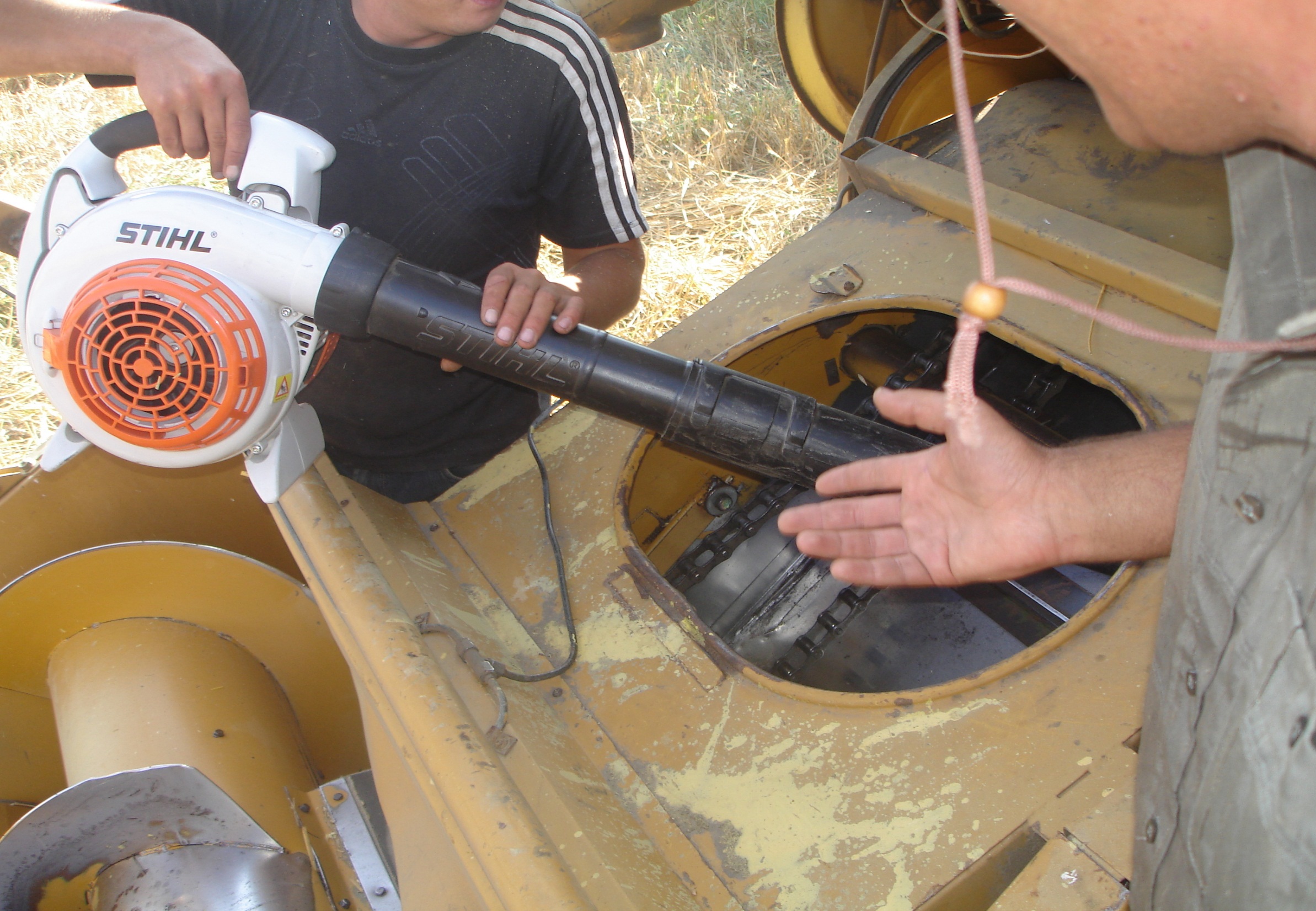 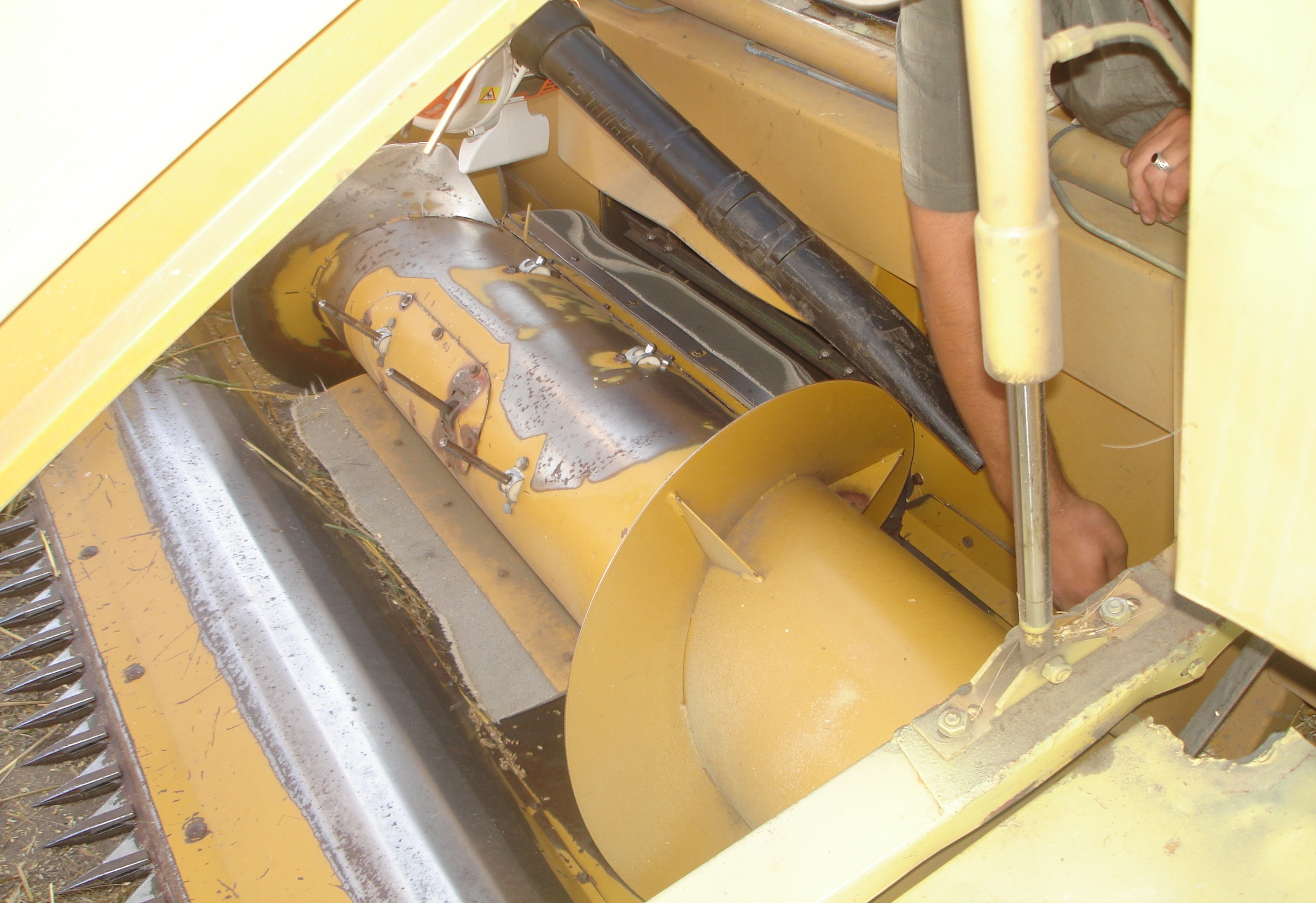 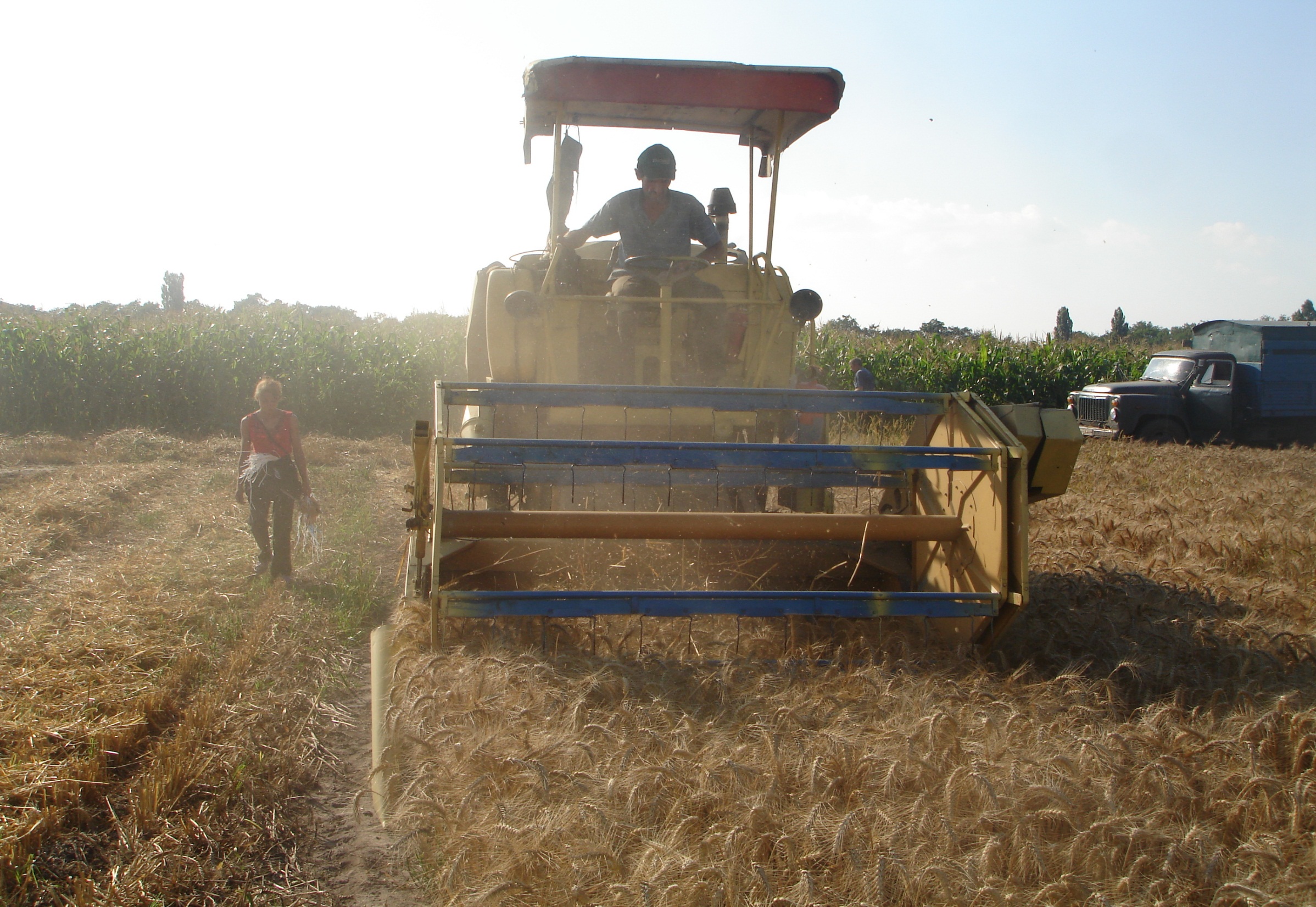 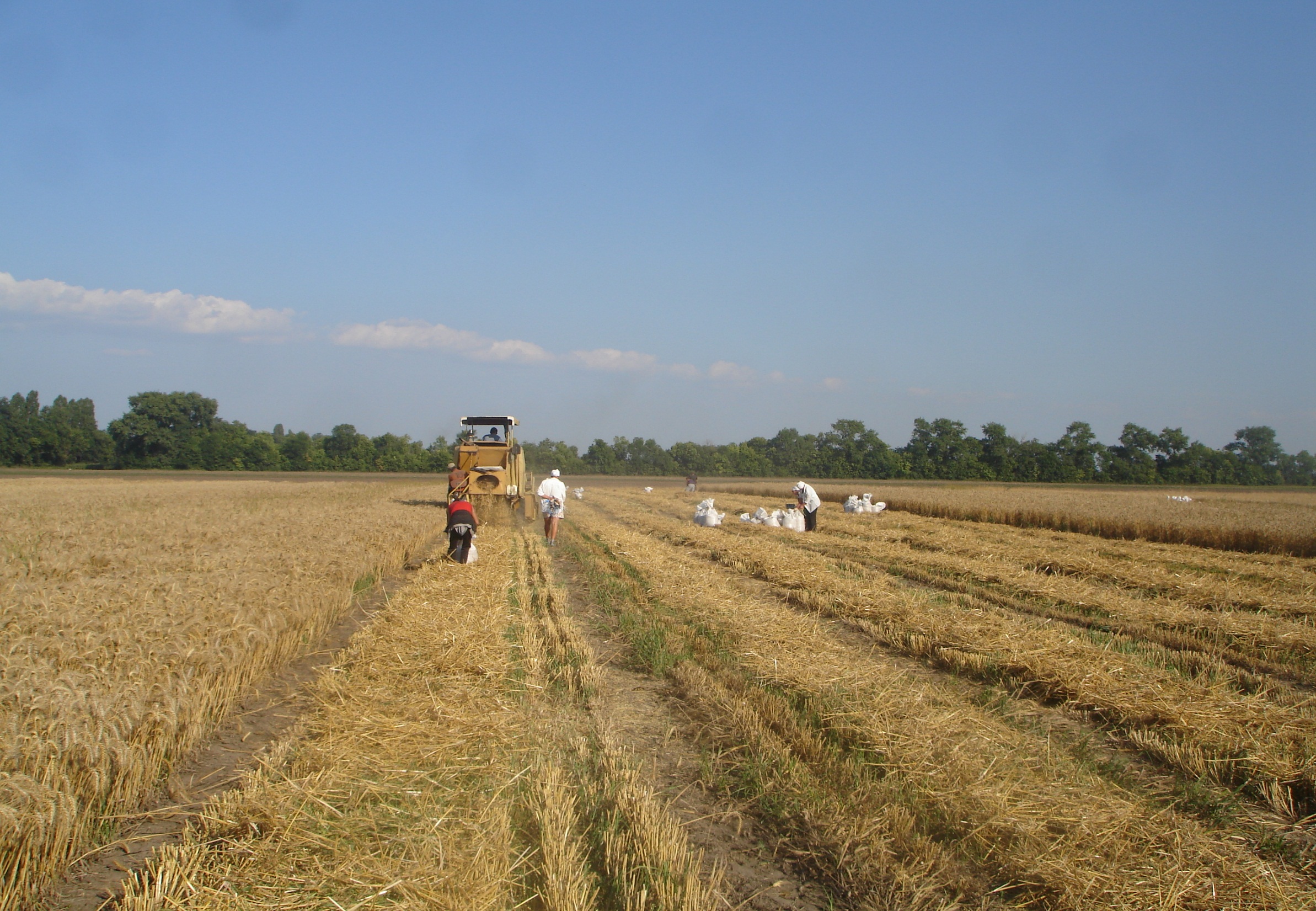 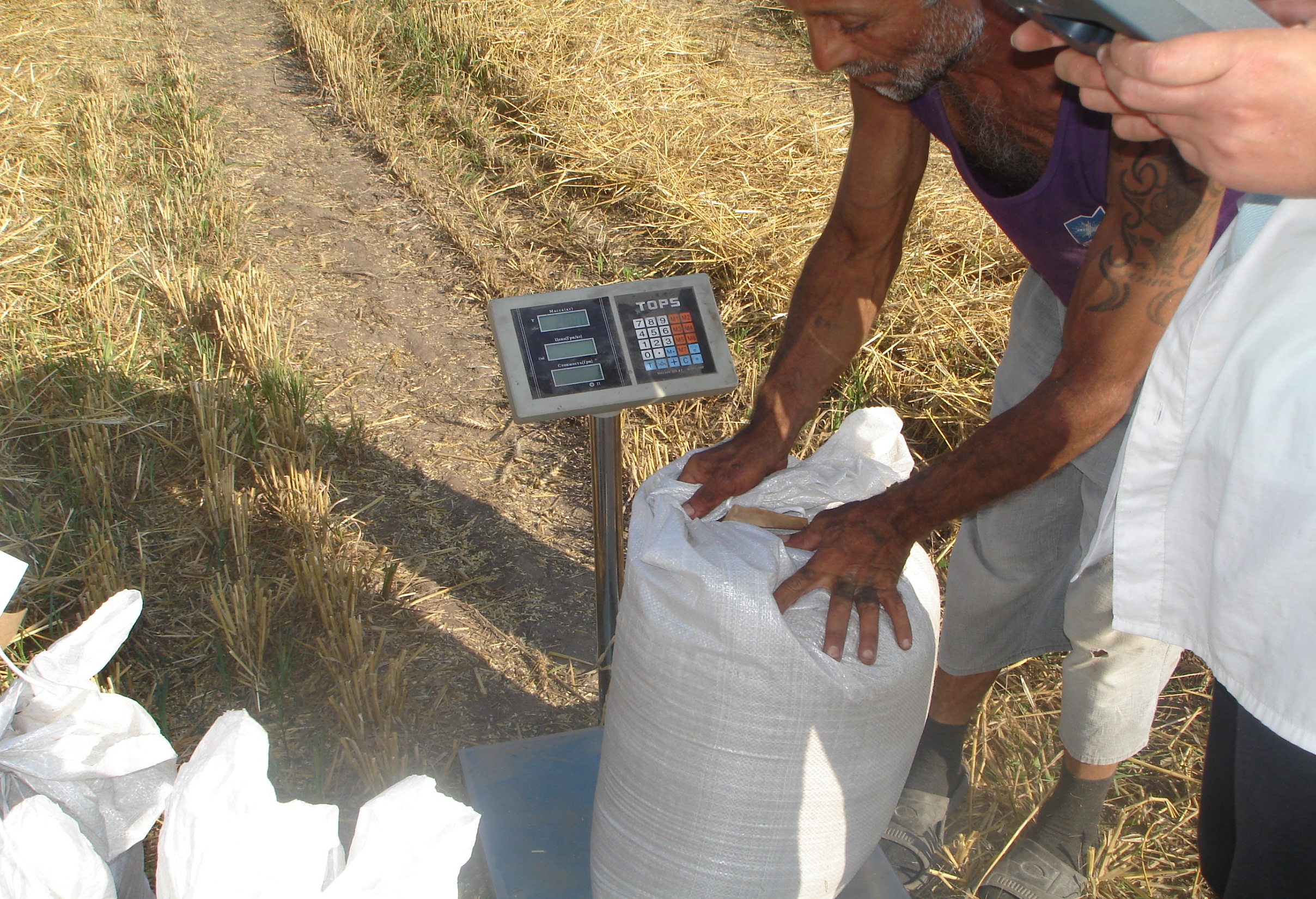 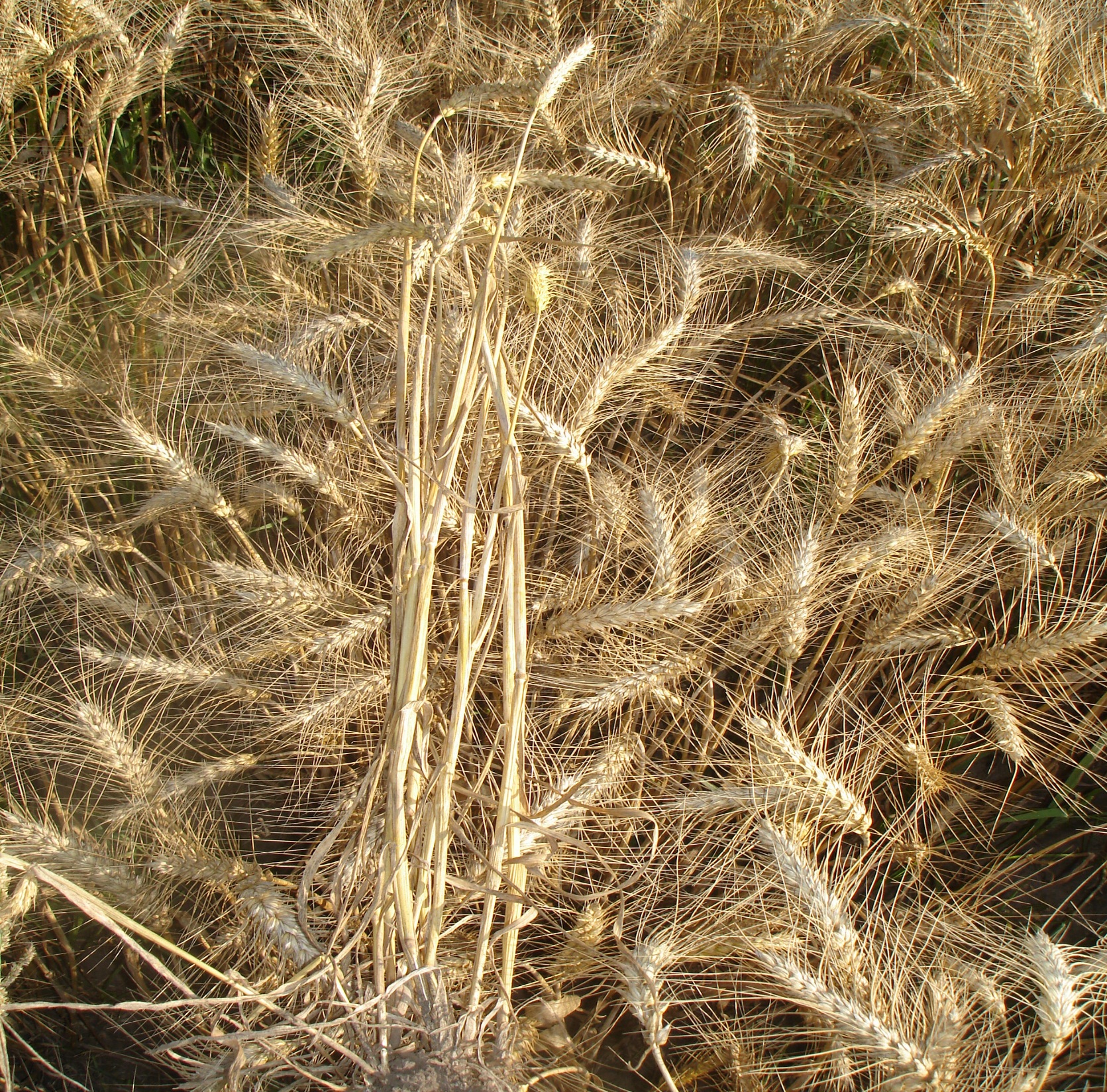 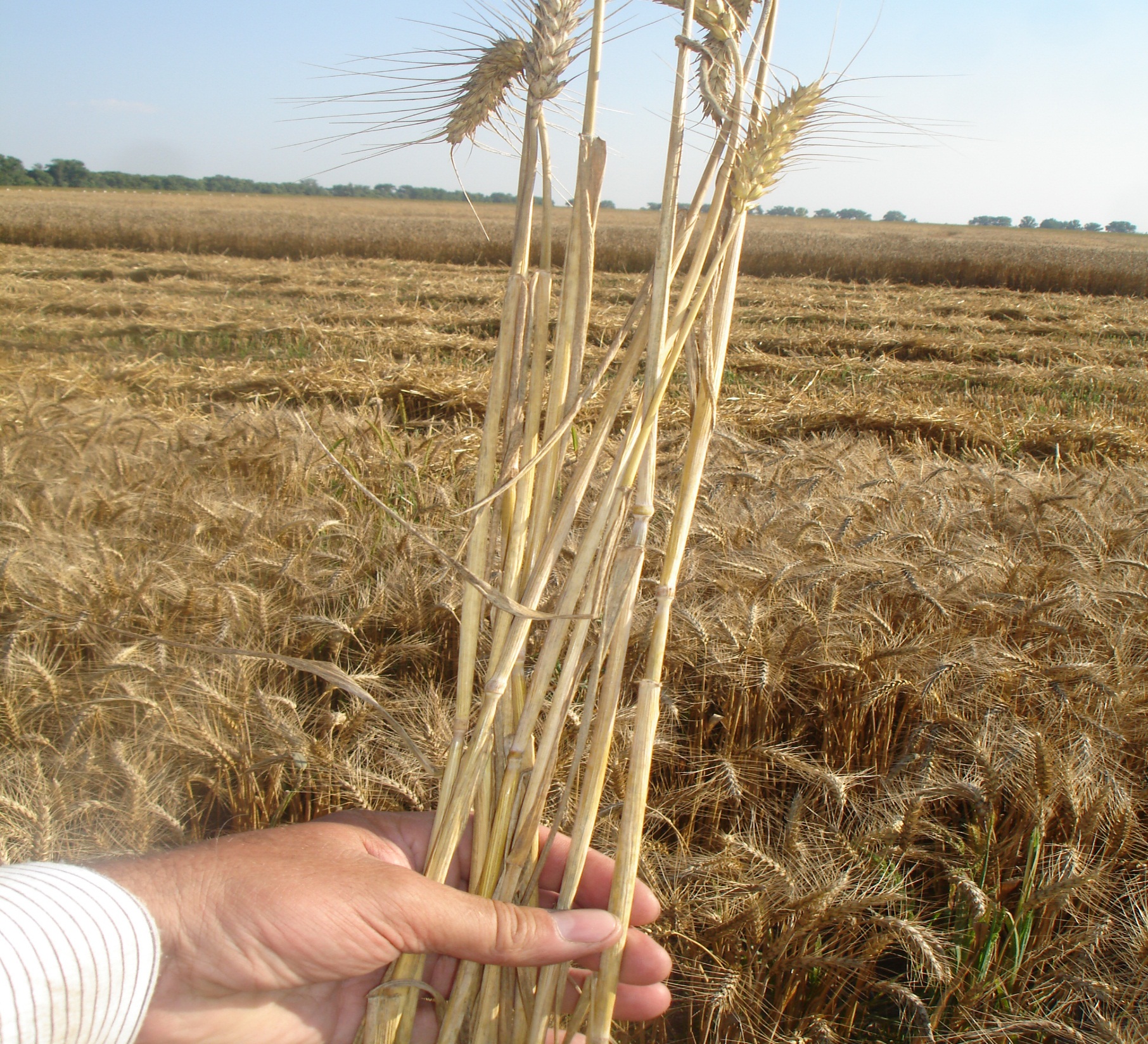 Одначе і при повному виключенні механічного засмічення в процесі розмноження сорту його сортові на насінні якості можуть погіршуватись під дією ряду біологічних факторів як то:
природнього перезапилення,
розщеплення,
виникнення мутантів,
підвищення рівня захворювань,
екологічної депресії сорту,
травмування насіння
Зачіпають генетичну природу сорту і носять назву 
біологічне засмічення
Просторова ізоляція для перехреснозапильних культур
Норми просторової ізоляції насінницьких посівів кукурудзи
Норми просторової ізоляції
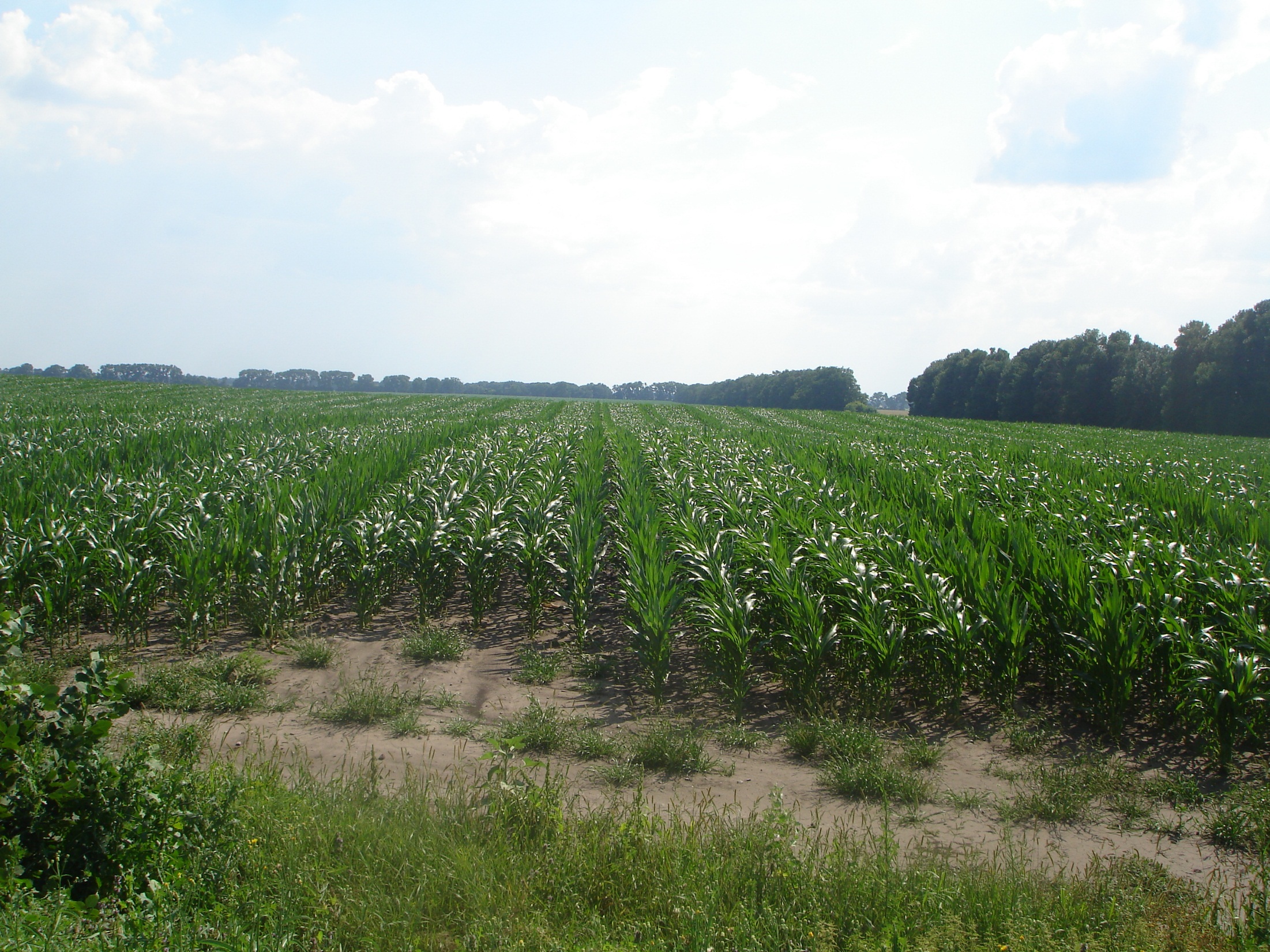 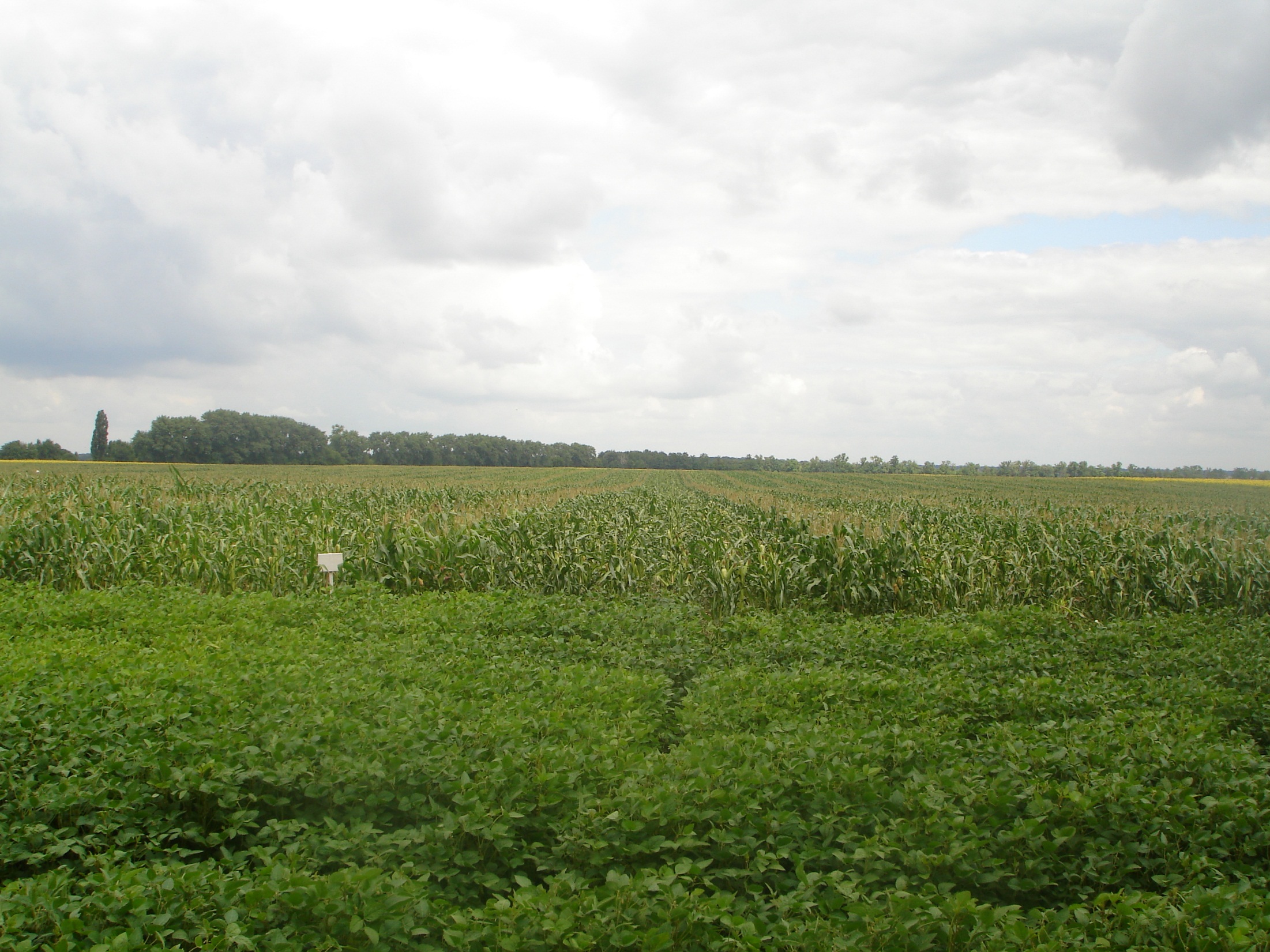 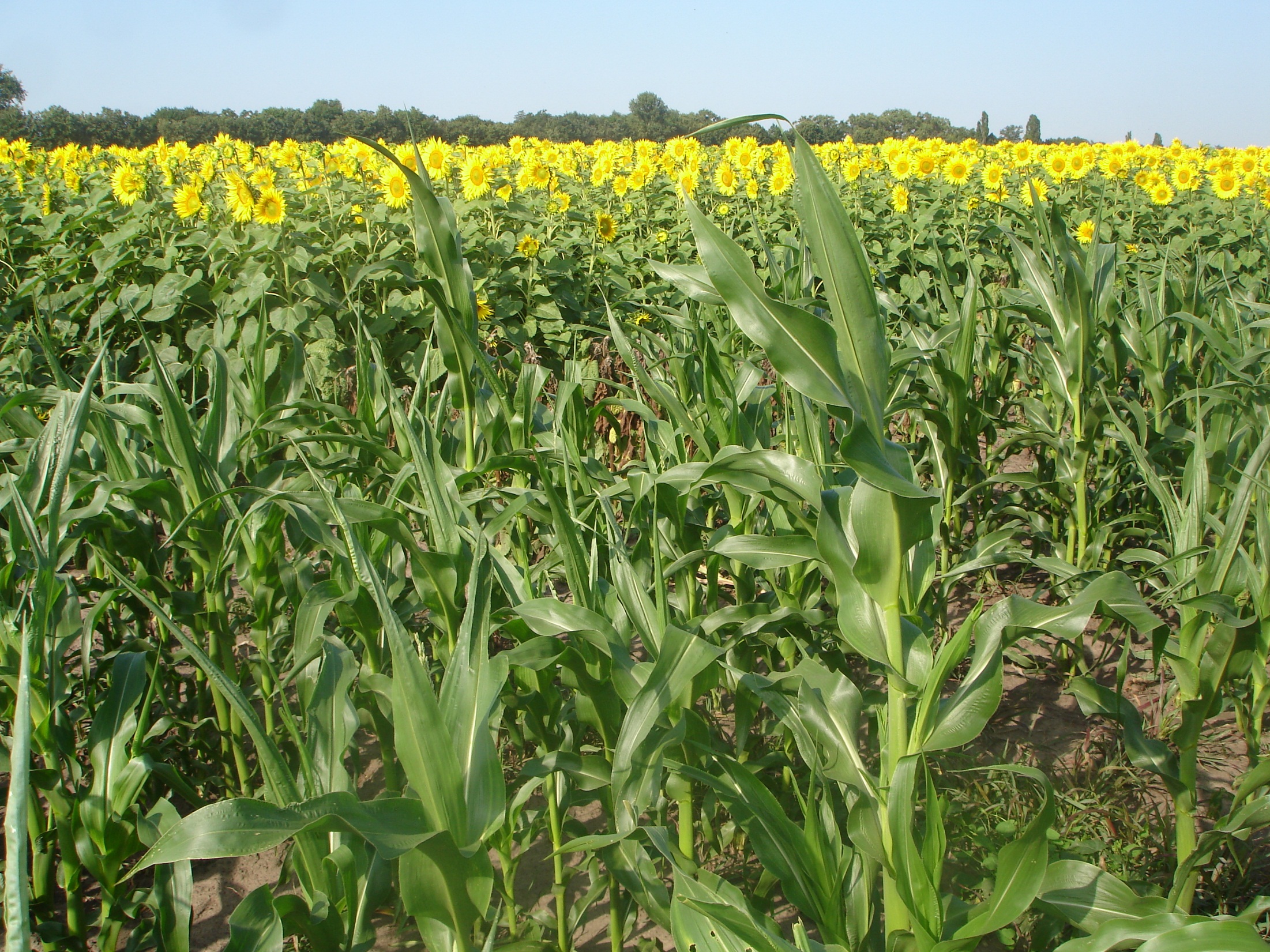 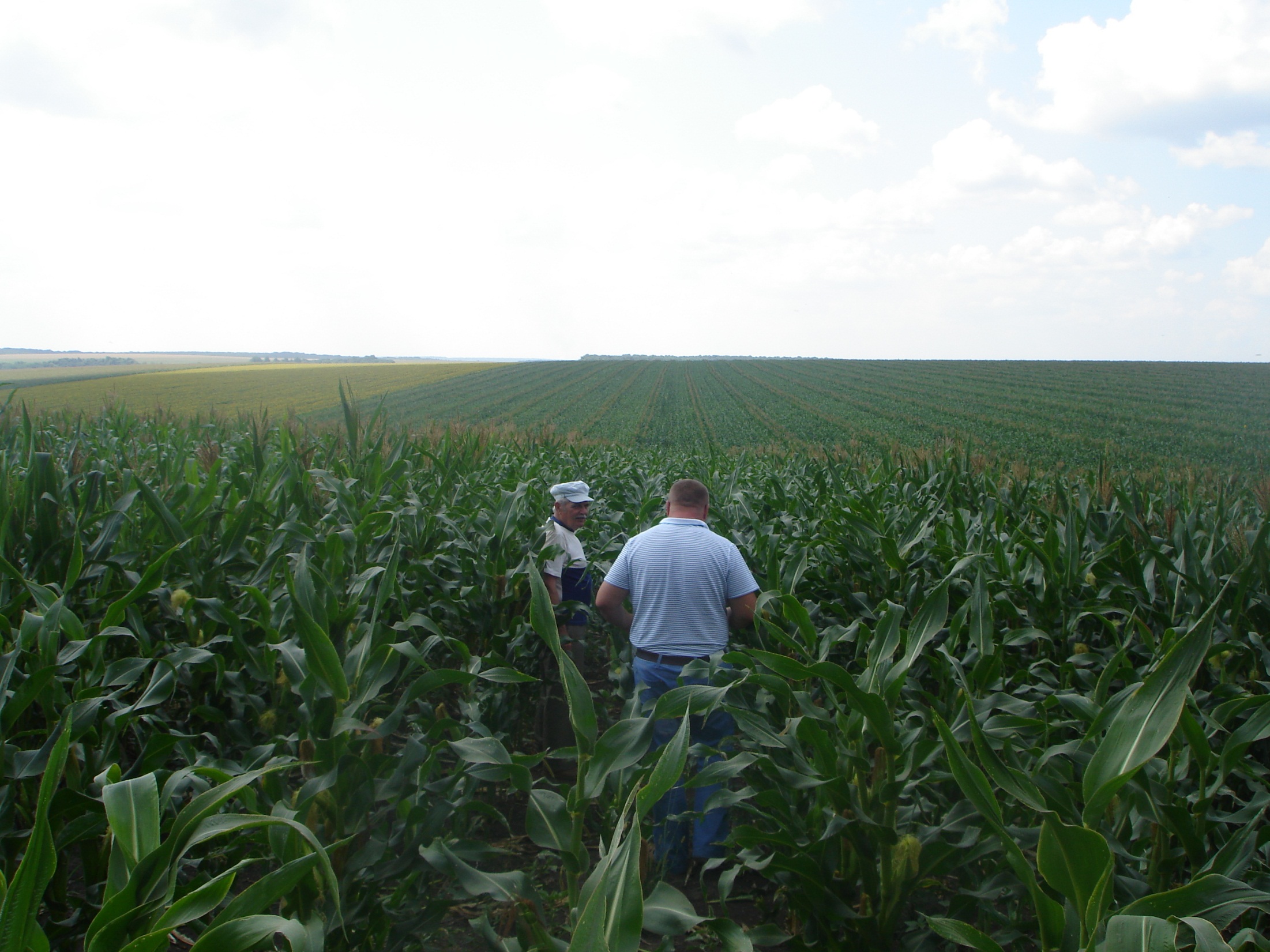 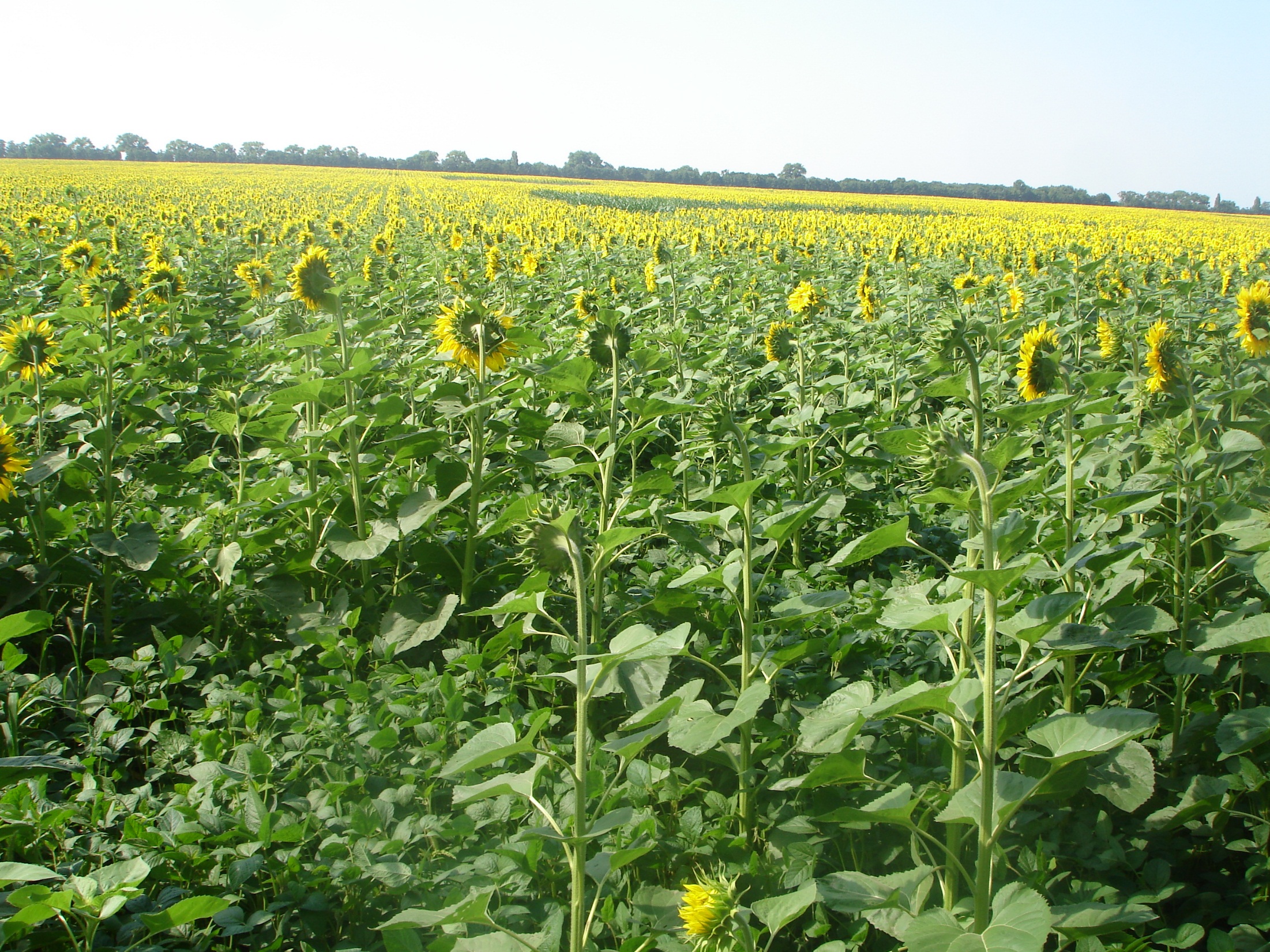 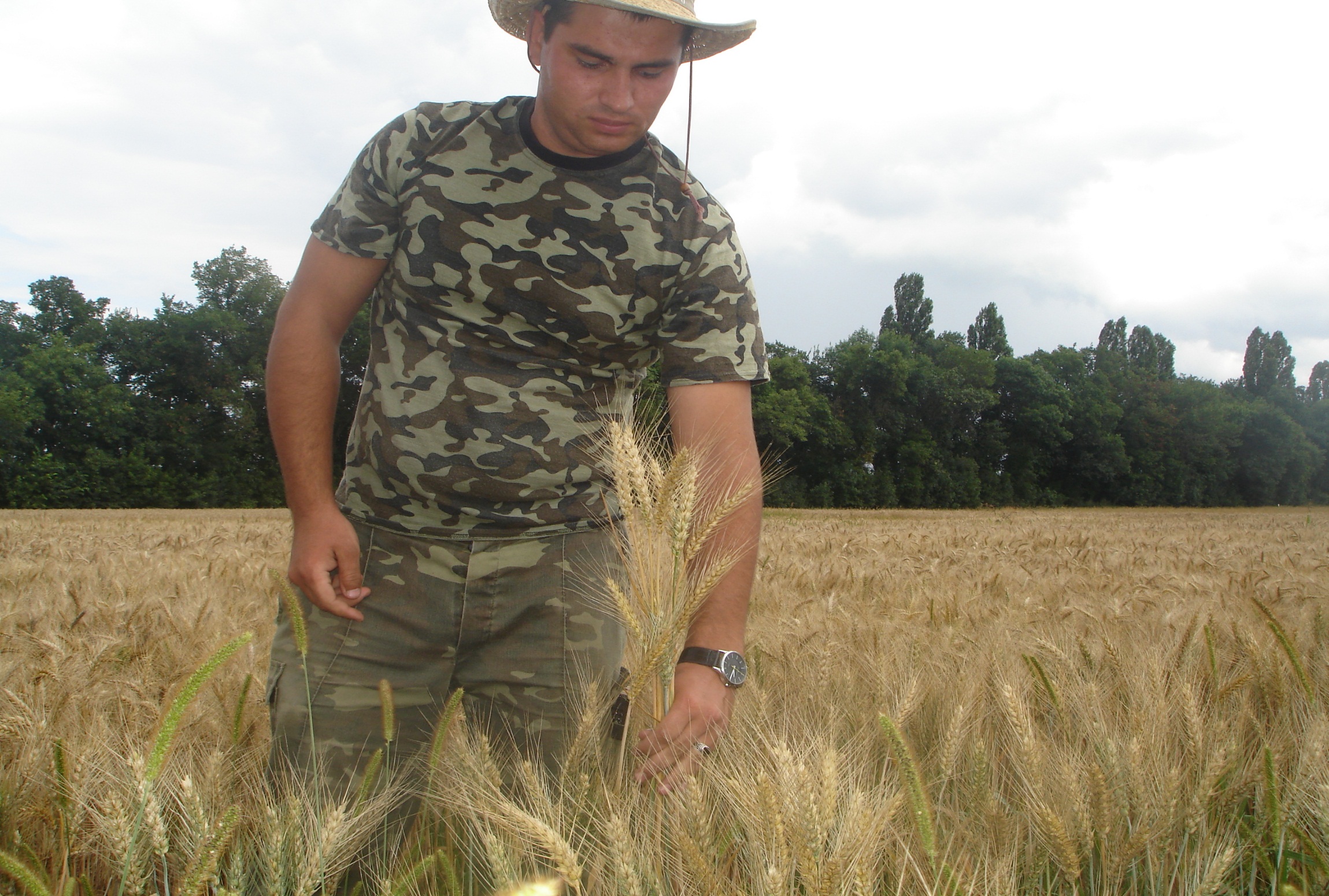 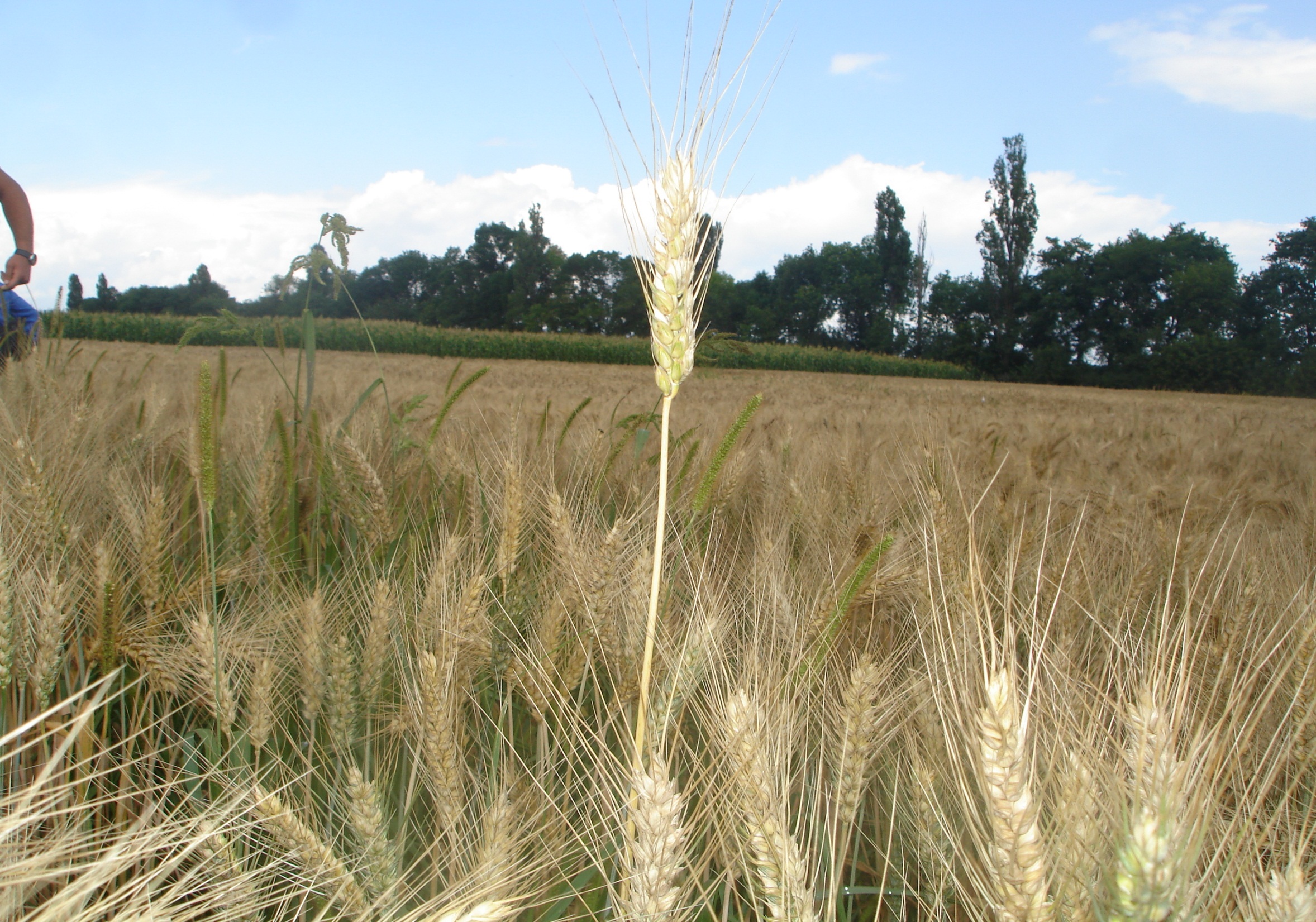 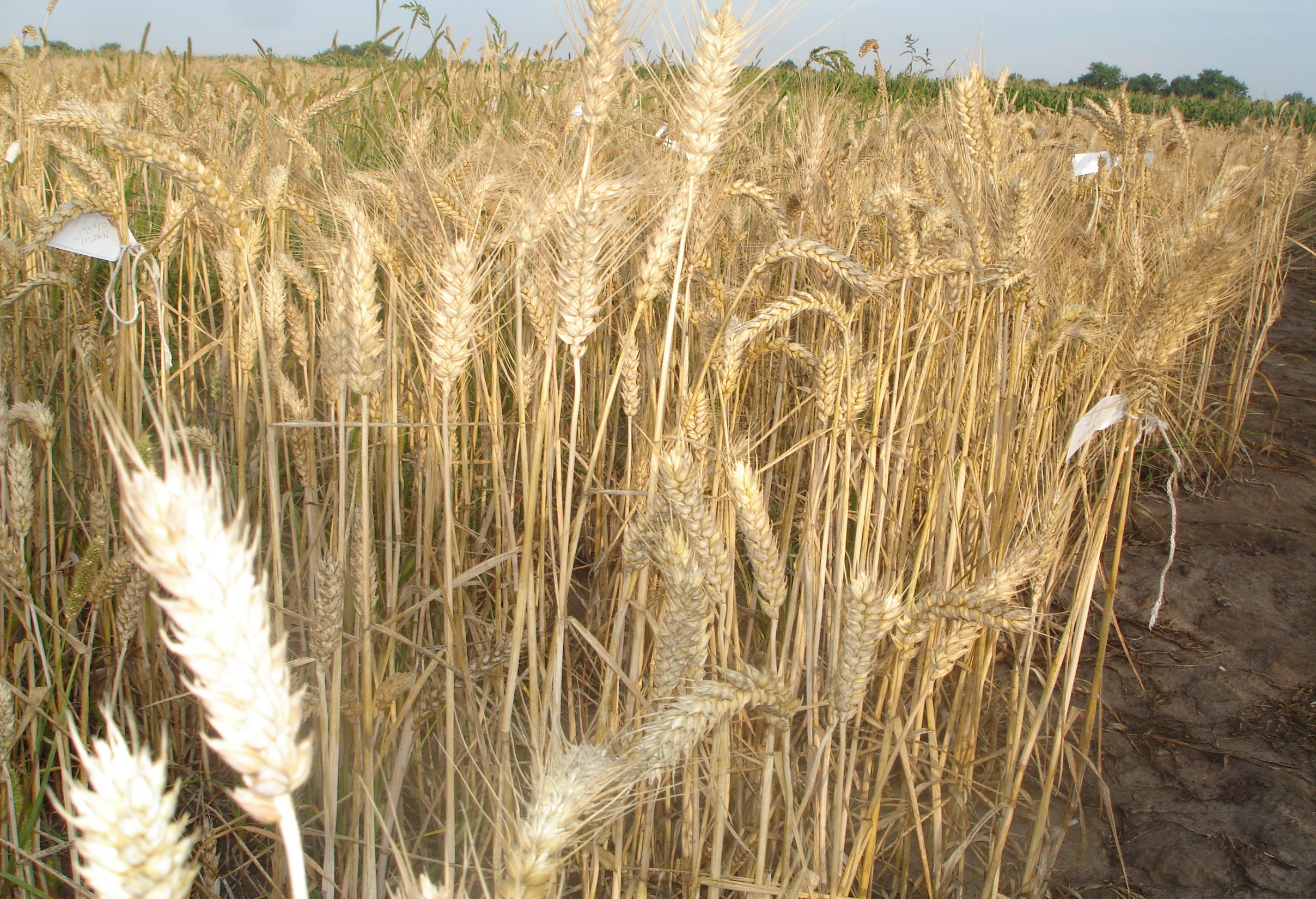 ДЯКУЮ ЗА УВАГУ !